Micro Phase Shifting
Mohit Gupta and Shree K. Nayar
Computer Science
Columbia University
Supported by: NSF and ONR
Structured Light 3D Scanning
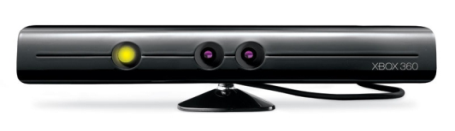 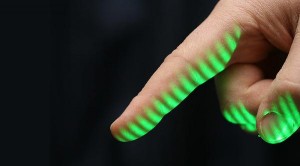 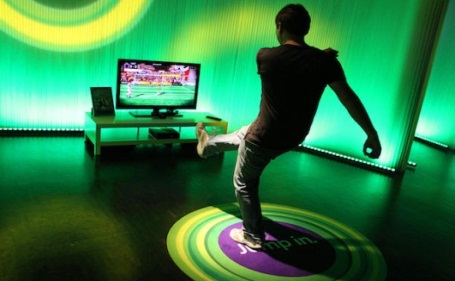 Biometrics
Gaming
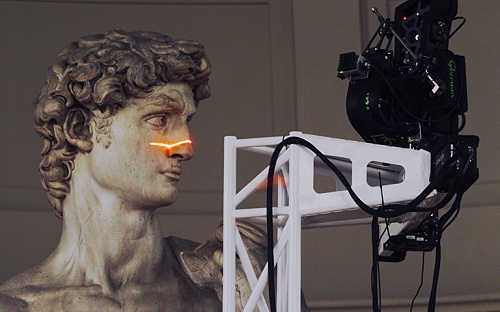 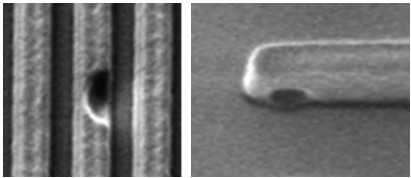 Wafer defect
Archiving Heritage
Defect Inspection
[Speaker Notes: It has now matured into something very reliable, and very accurate. In today’s world, it forms the workhorse in several industries, including manufacturing. It has been used for digital archiving, used in biometrics. Kinect, the fastest selling electronic device ever, is a structured light system.]
Shape from Structured Light
camera
image plane
image
correspondence
scene
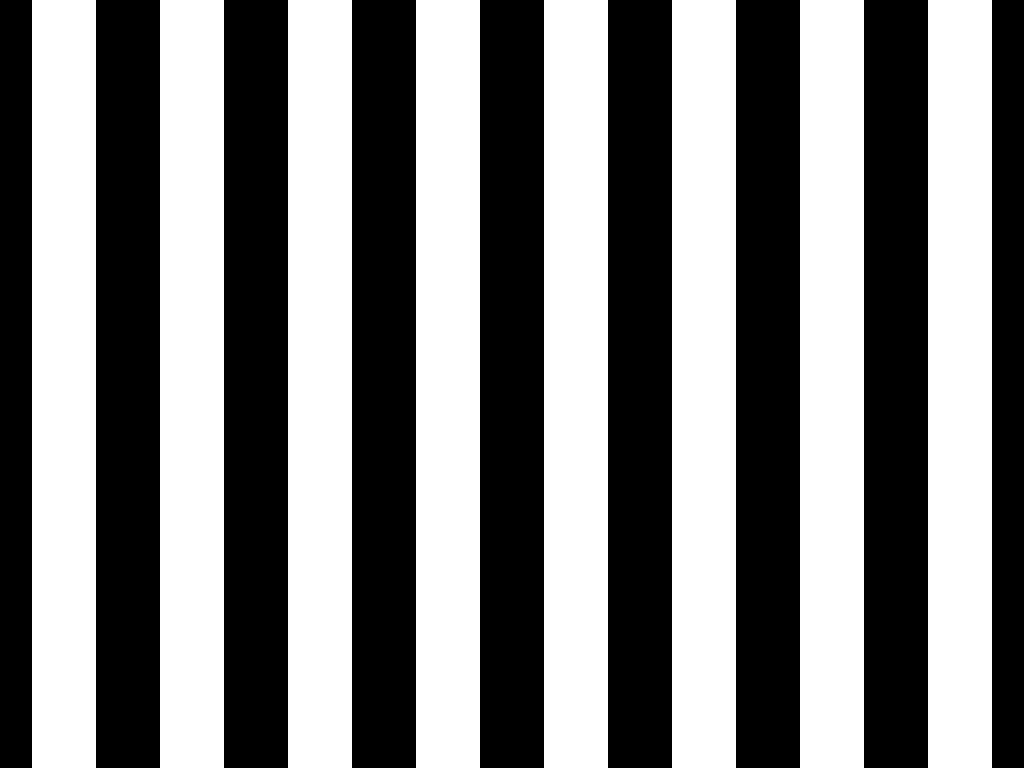 image plane
projector
pattern
[Speaker Notes: Explain Structured Light very briefly. You code the scene to get correspondences. This has a long history. Show single stripes, binary, phase-shifting. 

One of the most popular is phase-shifting because it is fast, and it gives high, sub-pixel resolution.]
Structured Light Coding Schemes
Ambiguity
Correspondence
Correspondence
Correspondence
Peak Location
radiance
Binary Code
Phase
radiance
radiance
time
Light Striping
Binary Codes
Phase Shifting
time
time
[Shirai and Suwa, 1971] 
[Agin and Binford, 1976]
[Minou et al., 1981] 
[Posdamer et al., 1982]
[Srinivasan et al., 1985] 
[Wust and Capson, 1991]
[Speaker Notes: Then, talk about phase-shifting. Start this with a single point. Show how a spatially shifting sinusoid produces a temporal sinusoid. Then, say that if we look at the sinusoid at a different point, it will have the same frequency, but the phase will be shifted. By measuring this phase, we get the depth. 
In conventional phase-shifting, we use a low-frequency pattern to get depths. The high-frequency patterns are used to refine the results. 
Show how with high-frequency patterns, there are ambiguities since many points have the same phase.]
Phase Shifting
Accurate but Ambiguous
Unambiguous but Noisy
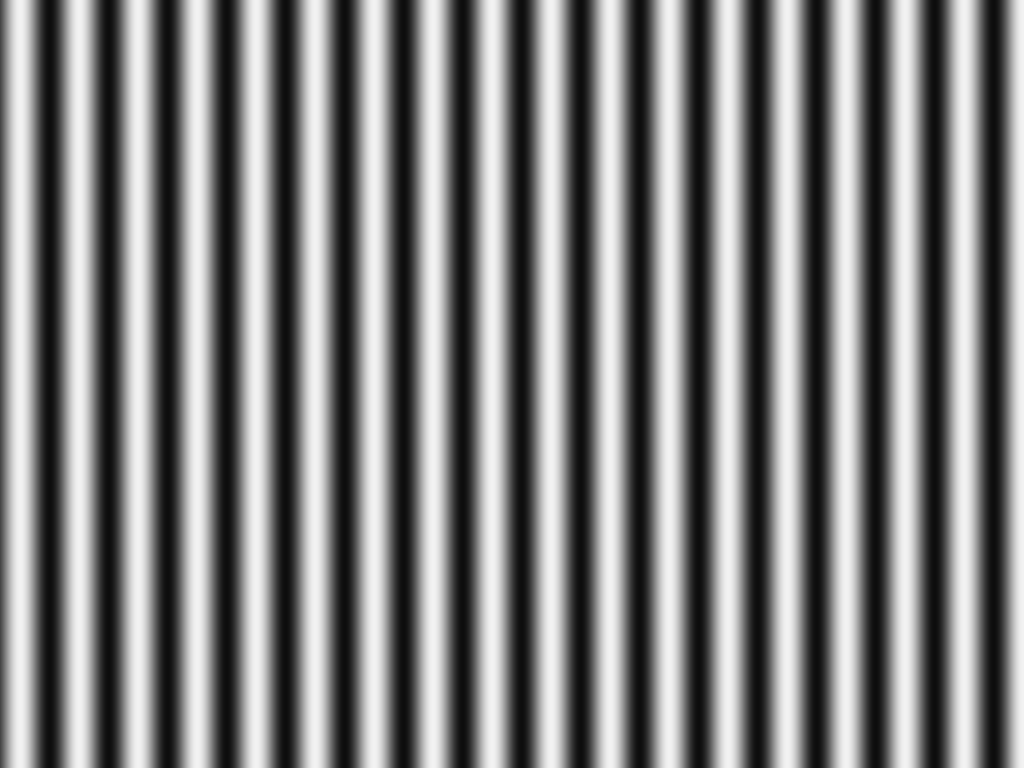 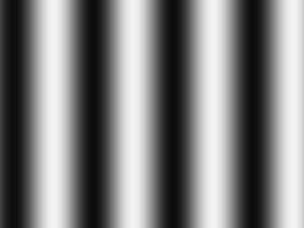 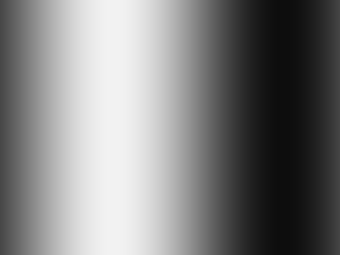 wmax
wmean
wmin
Broad Frequency Band
amplitude
frequency (w)
[Speaker Notes: This is different than conventional phase shifting, where the patterns have a broad band of spatial frequencies.]
Phase Shifting: Issues
Interreflections
Defocus
camera
scene
projector
Q
scene
P
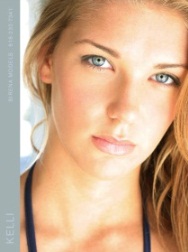 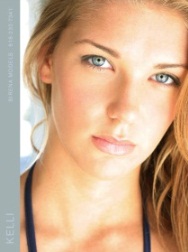 projected image
received image
interreflections
projector
[Speaker Notes: Now, let’s take the same scene and illuminate it with a limited depth of field device, such as a projector. For example this projector here. Projectors are designed to project a focused image on a single flat screen. However, if the projector focal plane is not on the scene, the image will be blurred or defocused. This is called defocused illumination.

Now these are two completely different physical effects – global illumination is an intrinsic property of the scene, and depends on material properties and scene geometry. On the other hand, defocused illumination is a property of the illumination device. So, one is a property of the scene, the other a property of illumination. Then why is it that we are interested in studying them together?]
Phase Shifting: Issues
Interreflections
Defocus
camera
scene
defocus blur
projector
Q
scene
P
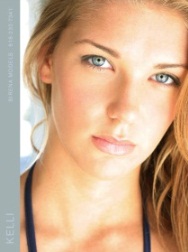 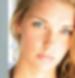 projected image
received image
blurred
interreflections
projector
[Speaker Notes: Now, let’s take the same scene and illuminate it with a limited depth of field device, such as a projector. For example this projector here. Projectors are designed to project a focused image on a single flat screen. However, if the projector focal plane is not on the scene, the image will be blurred or defocused. This is called defocused illumination.

Now these are two completely different physical effects – global illumination is an intrinsic property of the scene, and depends on material properties and scene geometry. On the other hand, defocused illumination is a property of the illumination device. So, one is a property of the scene, the other a property of illumination. Then why is it that we are interested in studying them together?]
Phase Shifting and Interreflections
camera
Direct Radiance
Interreflections
scene
Q
P
R
radiance
interreflections
time
projector
[Speaker Notes: Label interreflections.]
Phase Shifting and Interreflections
camera
Direct Radiance
Total Radiance
scene
Phase Error
Q
P
R
radiance
time
projector
Phase Shifting and Interreflections
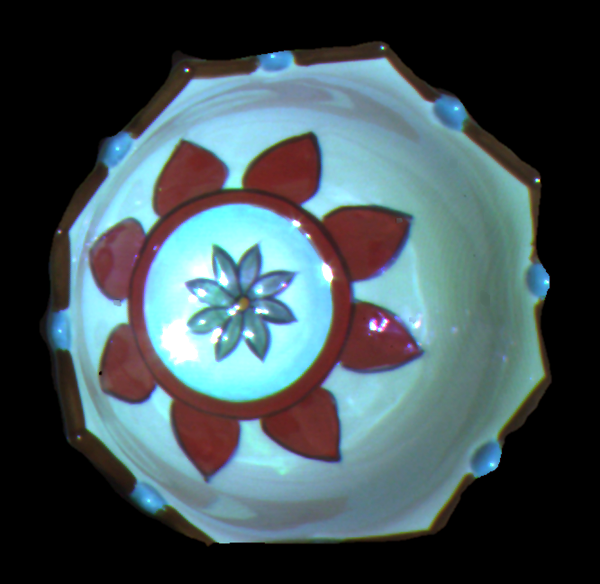 point
interreflections
projector
Concave Bowl
Phase Shifting and Interreflections
Errors due to interreflections
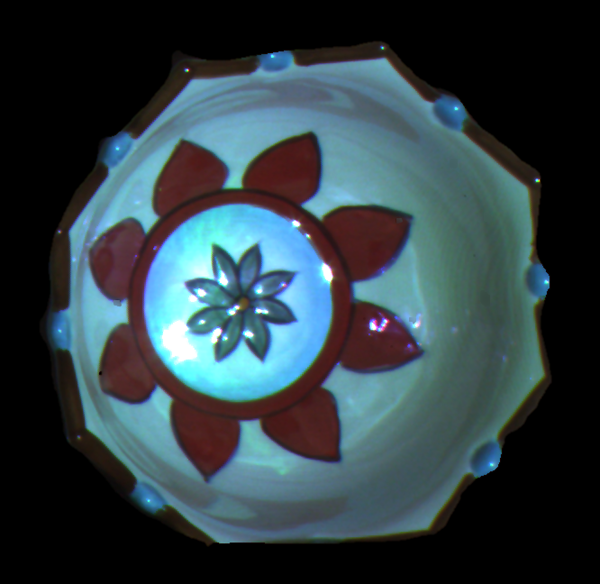 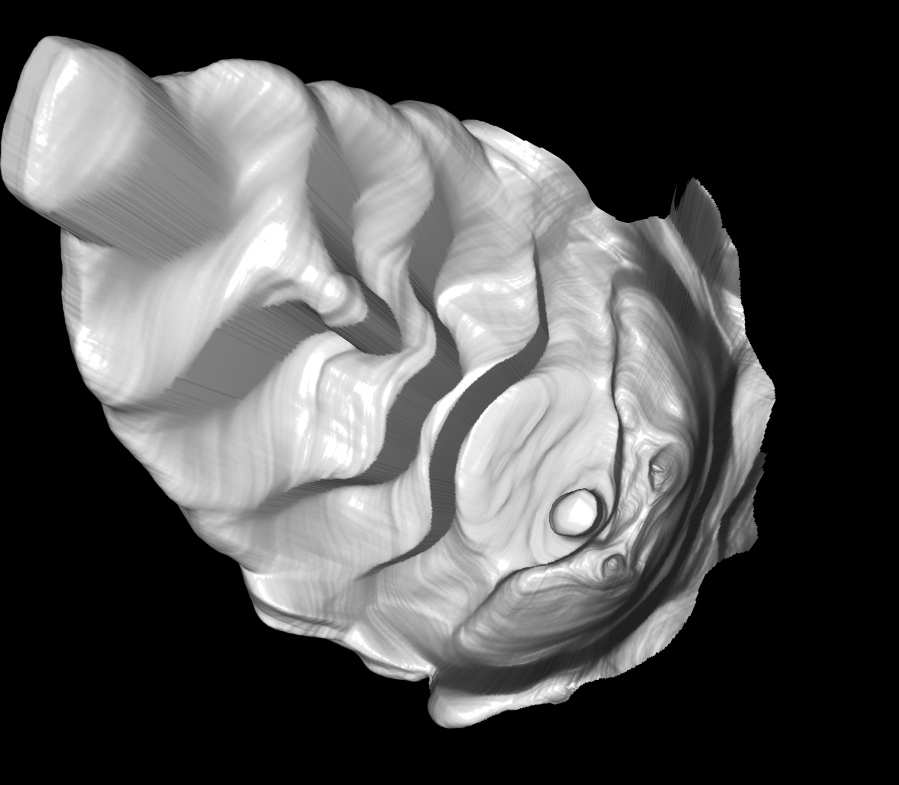 Concave Bowl
Reconstructed Shape
Phase Shifting and Interreflections
camera
p
interreflection
Q
P
illumination pattern
R
scene
projector
light transport coefficients
[Speaker Notes: Cite Shree’s paper here. 

Global illumination invariant.

Captured image is a dot product between the light-transport coefficients and illumination. In frequency domain, it is a multiplication. In natural scenes, the frequency response of light transport falls. If  illumination is high-frequency, then the contribution due to global illumination is zeroed out, or becomes constant. This is a nice and easy explanation.]
Phase Shifting and Interreflections
camera
p
interreflection
Q
P
illumination pattern
R
scene
projector
light transport coefficients
[Speaker Notes: Cite Shree’s paper here. 

Global illumination invariant.

Captured image is a dot product between the light-transport coefficients and illumination. In frequency domain, it is a multiplication. In natural scenes, the frequency response of light transport falls. If  illumination is high-frequency, then the contribution due to global illumination is zeroed out, or becomes constant. This is a nice and easy explanation.]
Phase Shifting and Interreflections
camera
p
illumination pattern
light transport coefficients
interreflection
Q
P
*
R
pixels
pixels
scene
projector
[Speaker Notes: Cite Shree’s paper here. 

Global illumination invariant.

Captured image is a dot product between the light-transport coefficients and illumination. In frequency domain, it is a multiplication. In natural scenes, the frequency response of light transport falls. If  illumination is high-frequency, then the contribution due to global illumination is zeroed out, or becomes constant. This is a nice and easy explanation.]
Phase Shifting and Interreflections
illumination pattern
light transport coefficients
interreflection
*
pixels
pixels
[Speaker Notes: Cite Shree’s paper here. 

Global illumination invariant.

Captured image is a dot product between the light-transport coefficients and illumination. In frequency domain, it is a multiplication. In natural scenes, the frequency response of light transport falls. If  illumination is high-frequency, then the contribution due to global illumination is zeroed out, or becomes constant. This is a nice and easy explanation.]
Phase Shifting and Interreflections
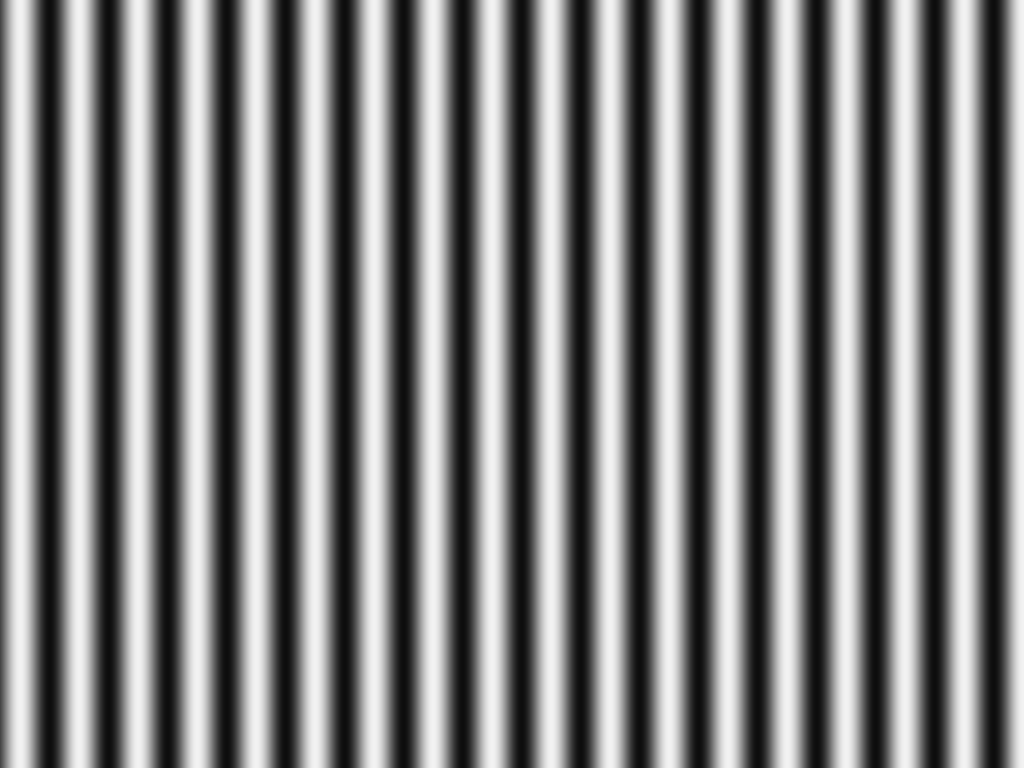 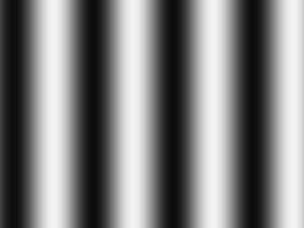 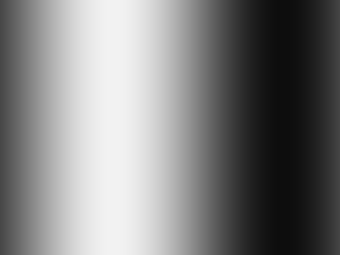 projected patterns
illumination pattern
light transport coefficients
interreflection
bandlimit
frequency
frequency
Interreflections corrupt phase for low frequency sinusoids
Achieving Invariance to Interreflections
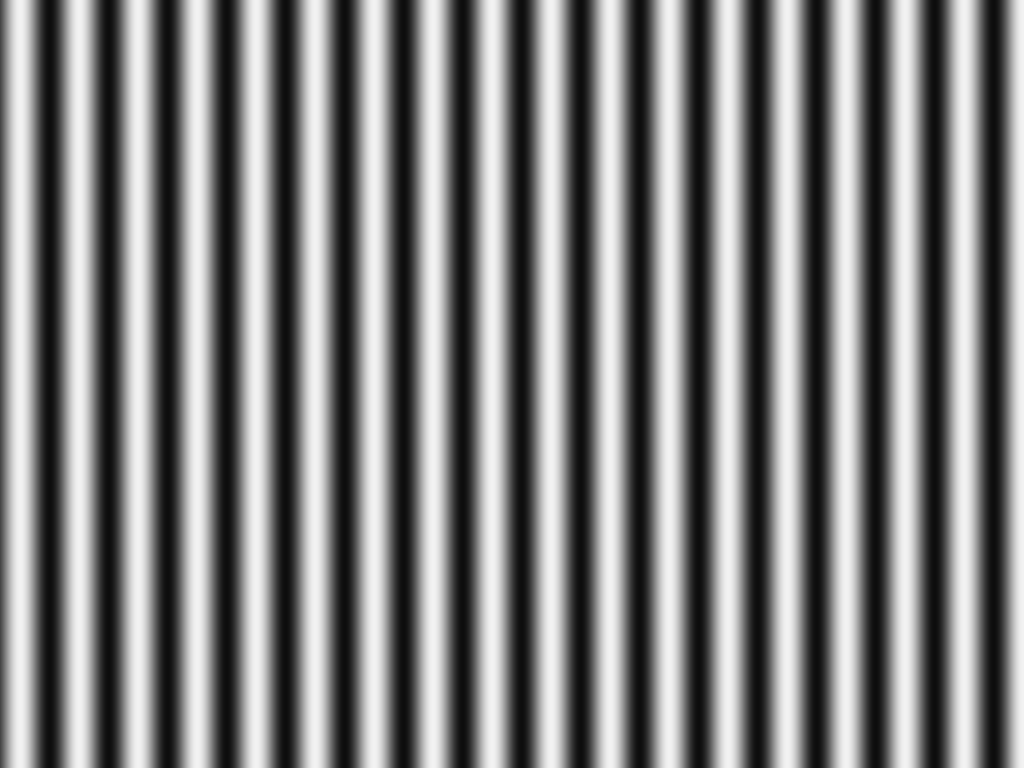 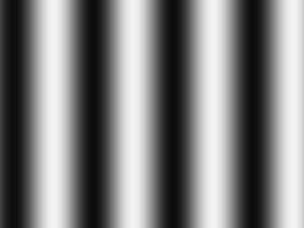 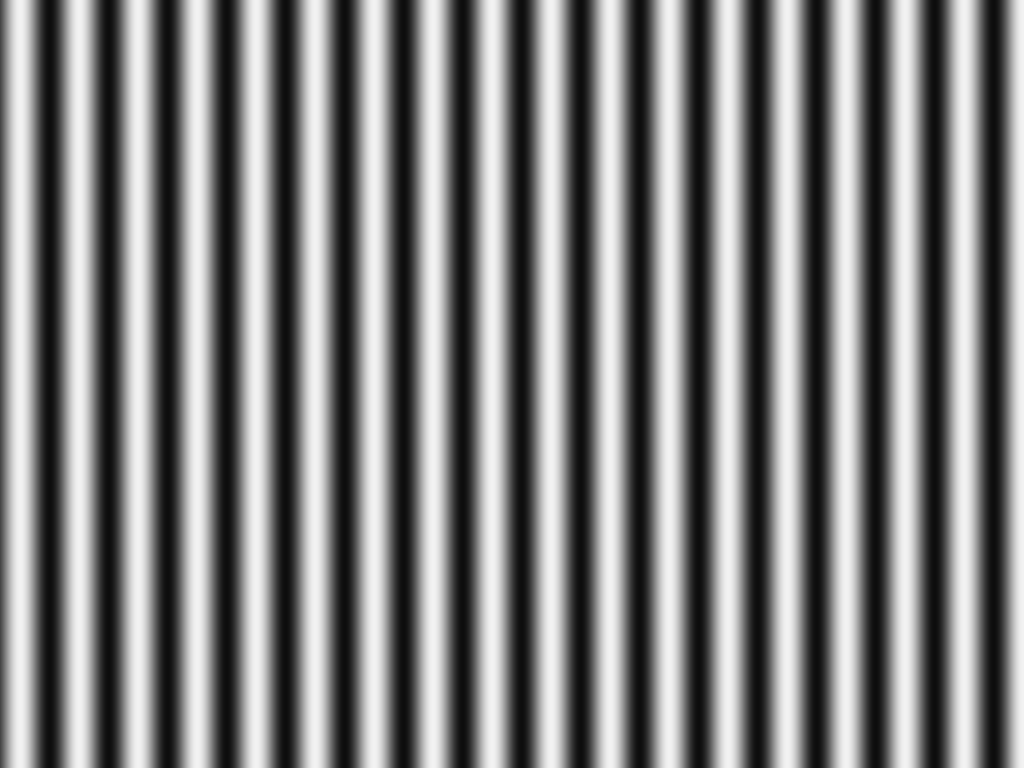 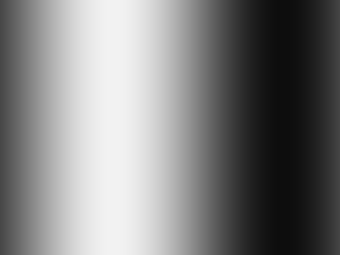 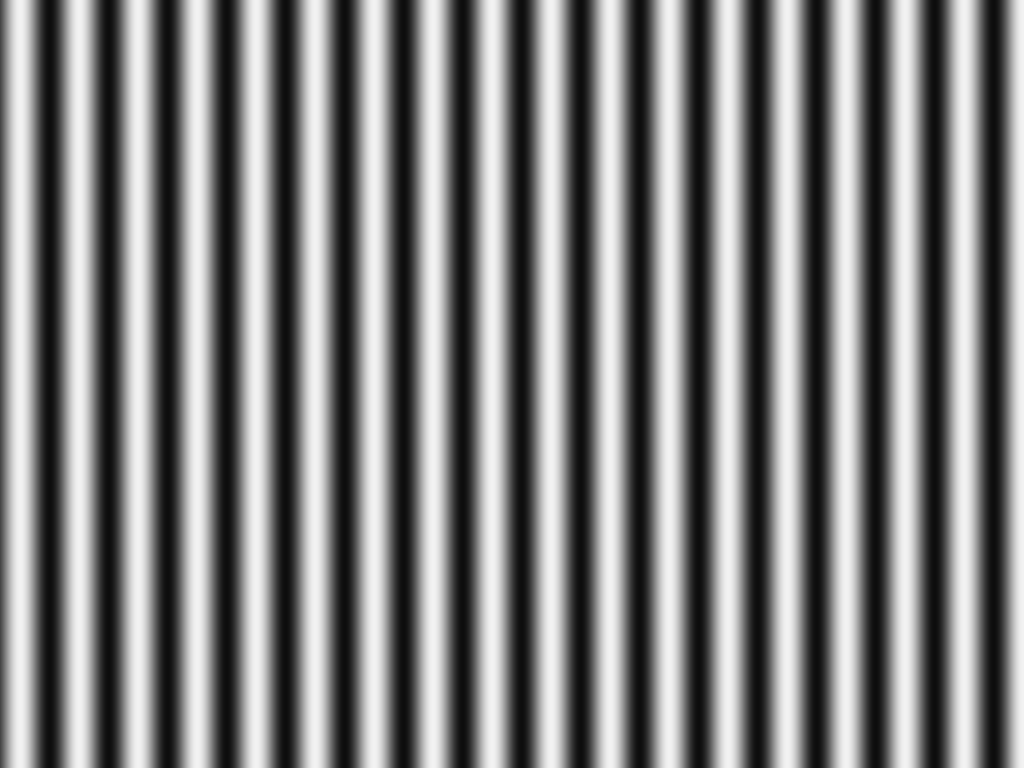 projected patterns
illumination pattern
light transport coefficients
high
frequencies
interreflection
bandlimit
frequency
frequency
High Frequency Illumination        Invariance to Interreflections
Phase Shifting: Issues
Interreflections
Defocus
camera
scene
defocus blur
projector
Q
scene
P
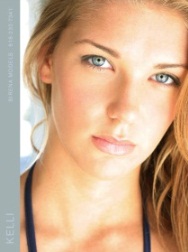 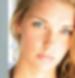 projected image
received image
blurred
interreflections
projector
[Speaker Notes: Now, let’s take the same scene and illuminate it with a limited depth of field device, such as a projector. For example this projector here. Projectors are designed to project a focused image on a single flat screen. However, if the projector focal plane is not on the scene, the image will be blurred or defocused. This is called defocused illumination.

Now these are two completely different physical effects – global illumination is an intrinsic property of the scene, and depends on material properties and scene geometry. On the other hand, defocused illumination is a property of the illumination device. So, one is a property of the scene, the other a property of illumination. Then why is it that we are interested in studying them together?]
Phase Shifting and Defocus
projected patterns
ideal
irradiance profile
projector  
defocus kernel
actual 
irradiance profile
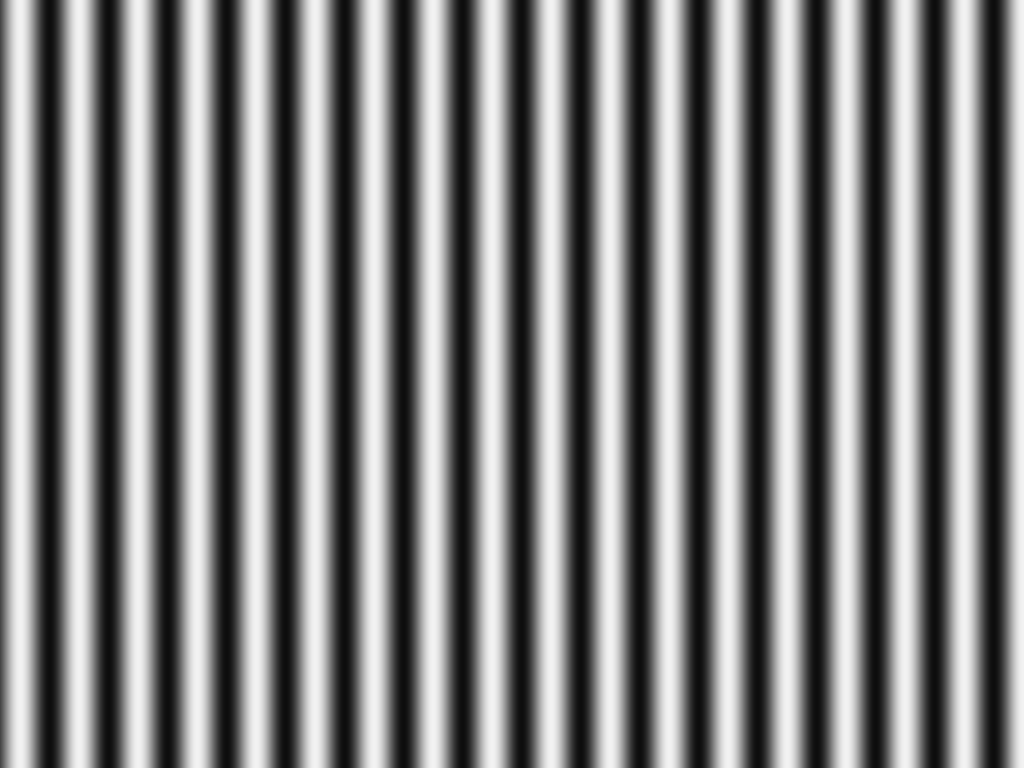 =
*
time
time
time
[Speaker Notes: So far, we have talked about global illumination. There is another optical effect which is a problem – defocus. Now briefly discuss defocus.]
Phase Shifting and Defocus
projected patterns
ideal
irradiance profile
projector  
defocus kernel
actual 
irradiance profile
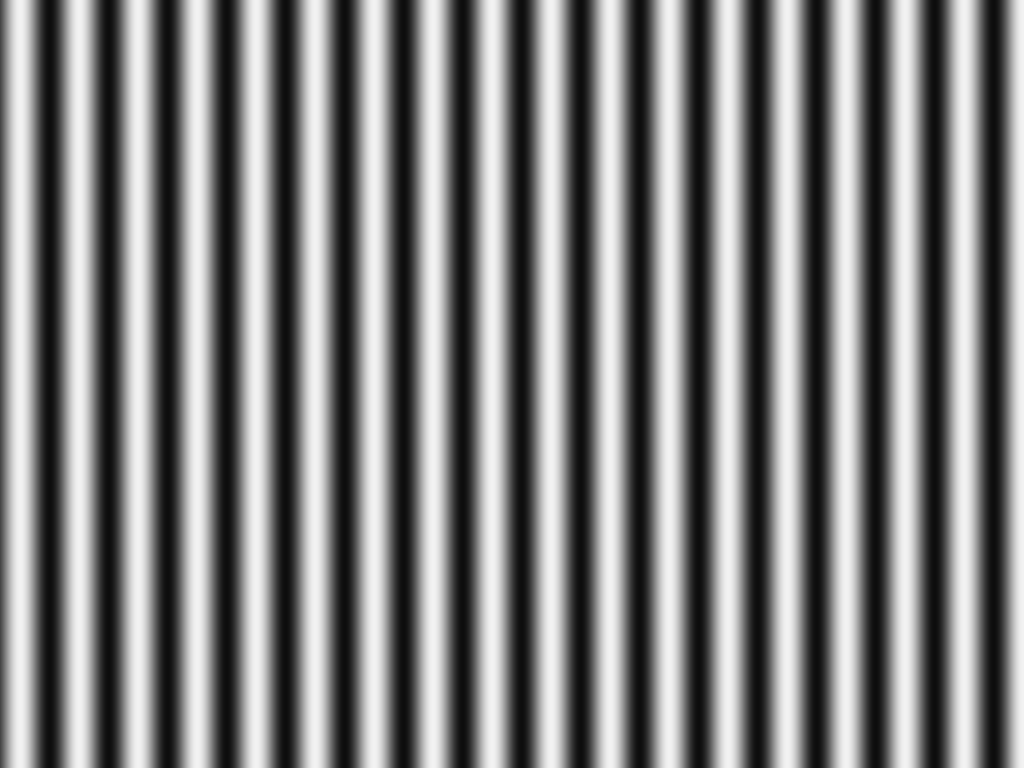 =
frequency
frequency
frequency
[Speaker Notes: So far, we have talked about global illumination. There is another optical effect which is a problem – defocus. Now briefly discuss defocus.]
Phase Shifting and Defocus
projected patterns
ideal
irradiance profile
projector  
defocus kernel
actual 
irradiance profile
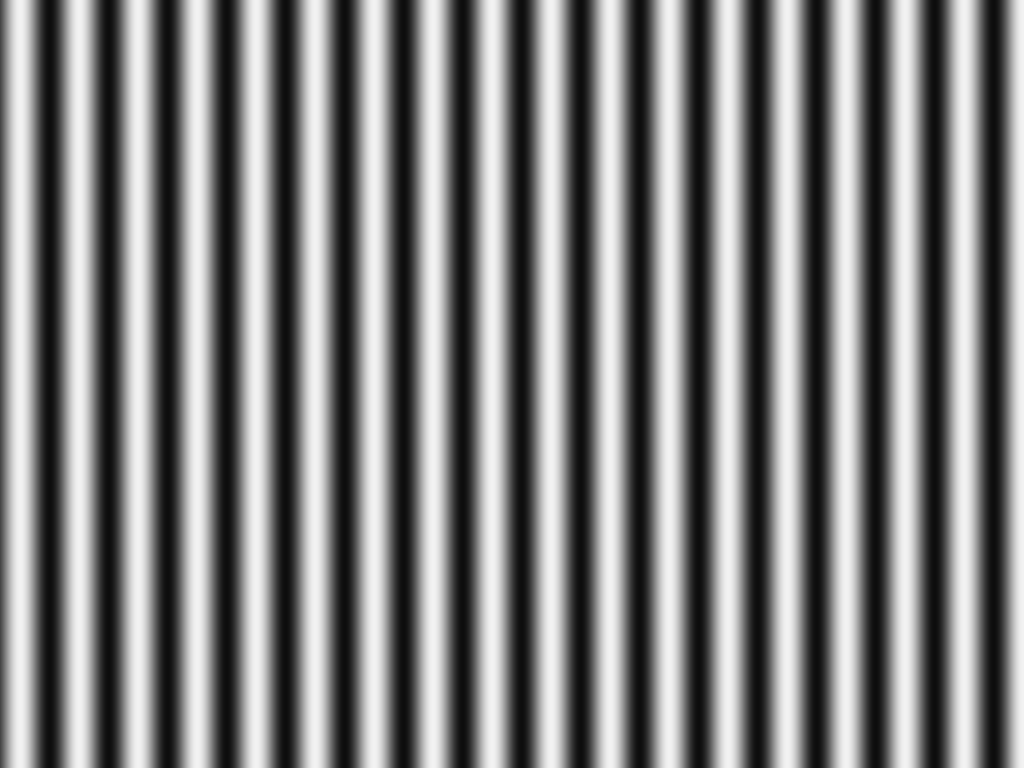 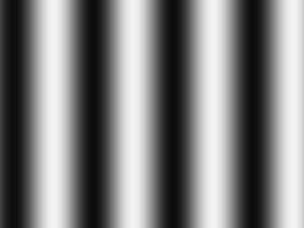 =
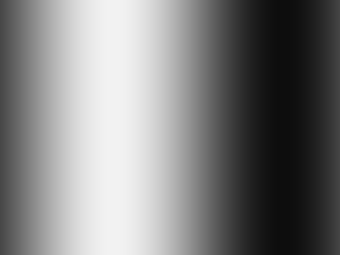 frequency
frequency
frequency
projected patterns
ideal
irradiance profile
projector  
defocus kernel
actual 
irradiance profile
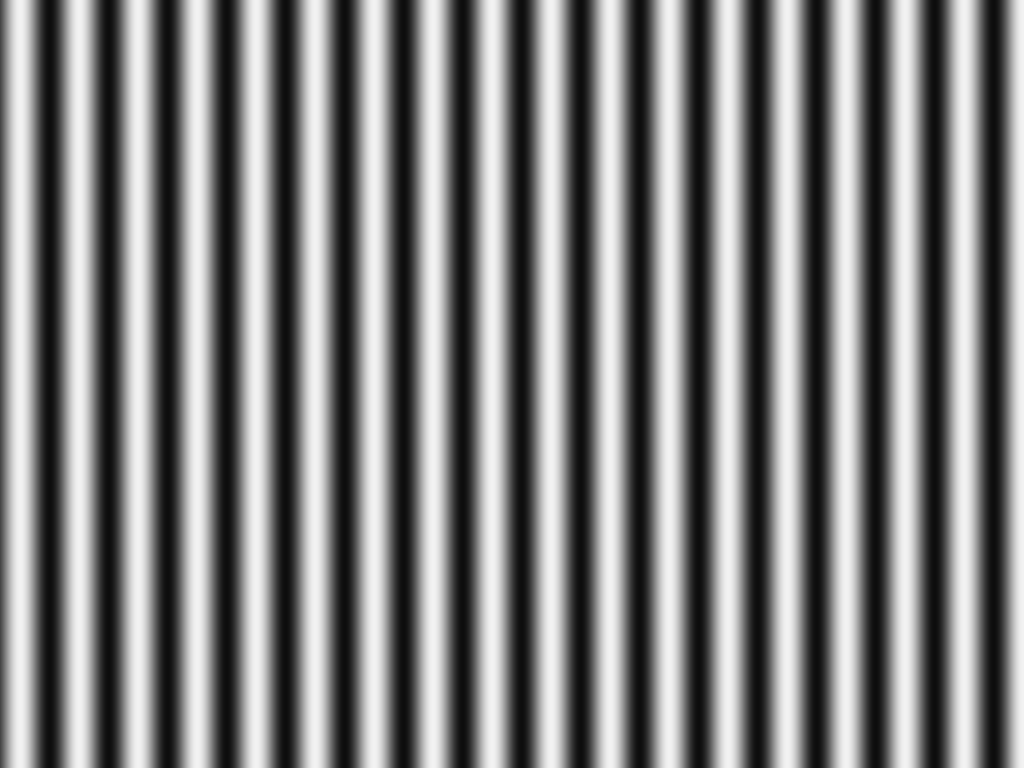 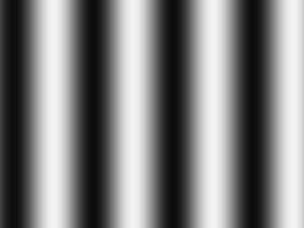 =
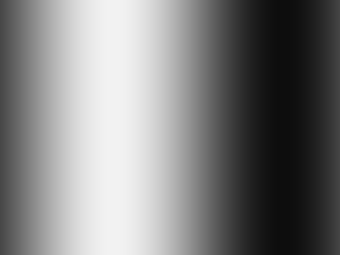 frequency
frequency
frequency
Large Number of Unknowns
[Speaker Notes: So far, we have talked about global illumination. There is another optical effect which is a problem – defocus. Now briefly discuss defocus. 

Amplitude is one of the unknown of the sinusoid.]
Achieving Invariance to Defocus
projected patterns
ideal
irradiance profile
projector  
defocus kernel
actual 
irradiance profile
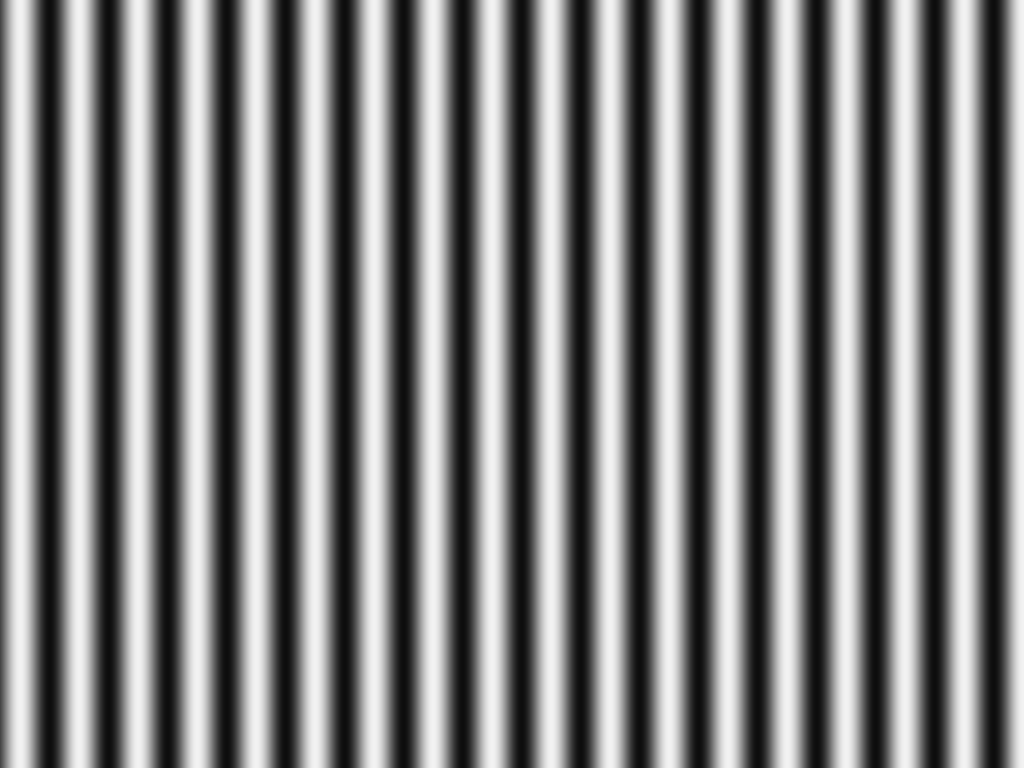 Similar amplitudes
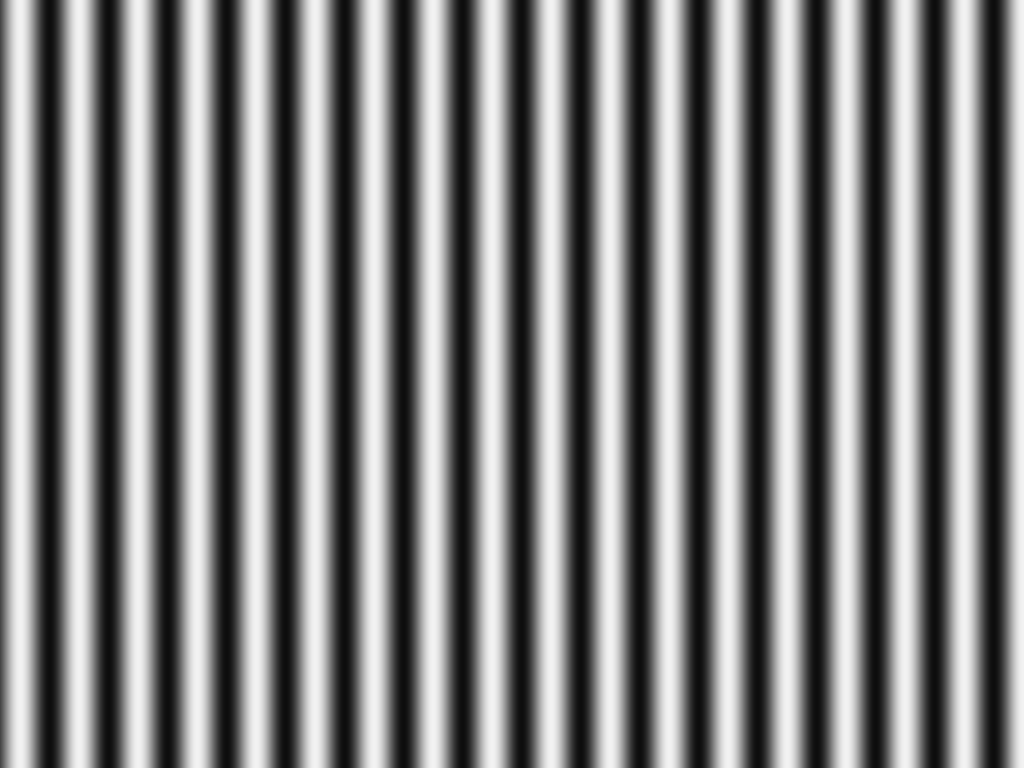 =
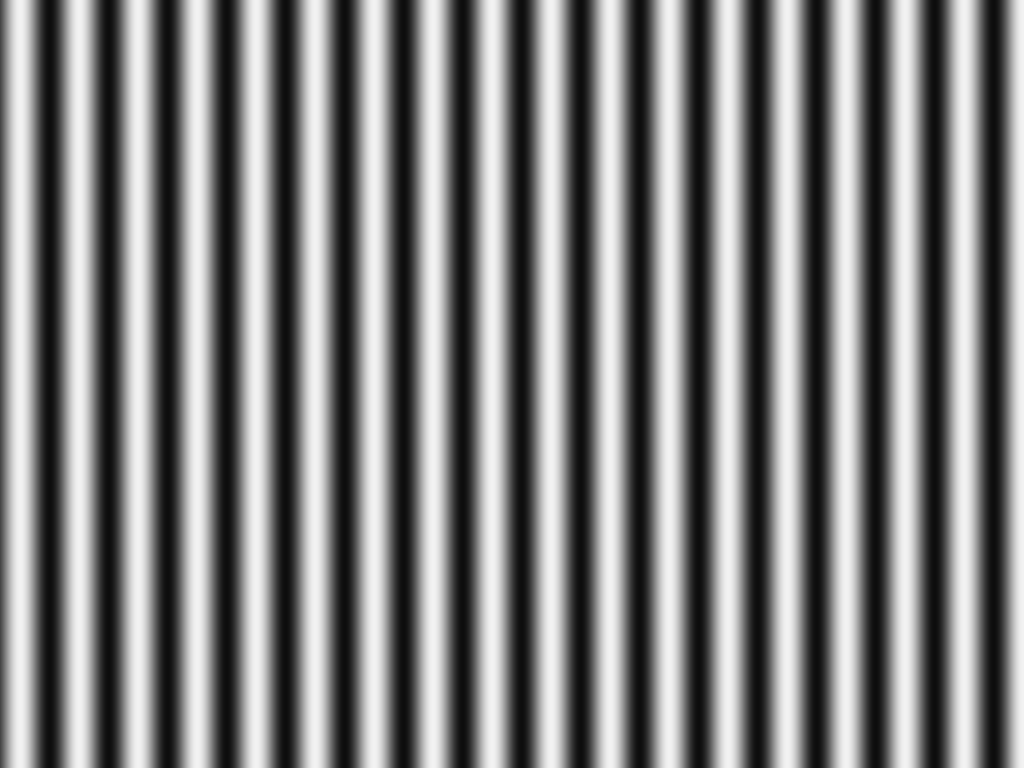 Narrow  
Band
Narrow  
Band
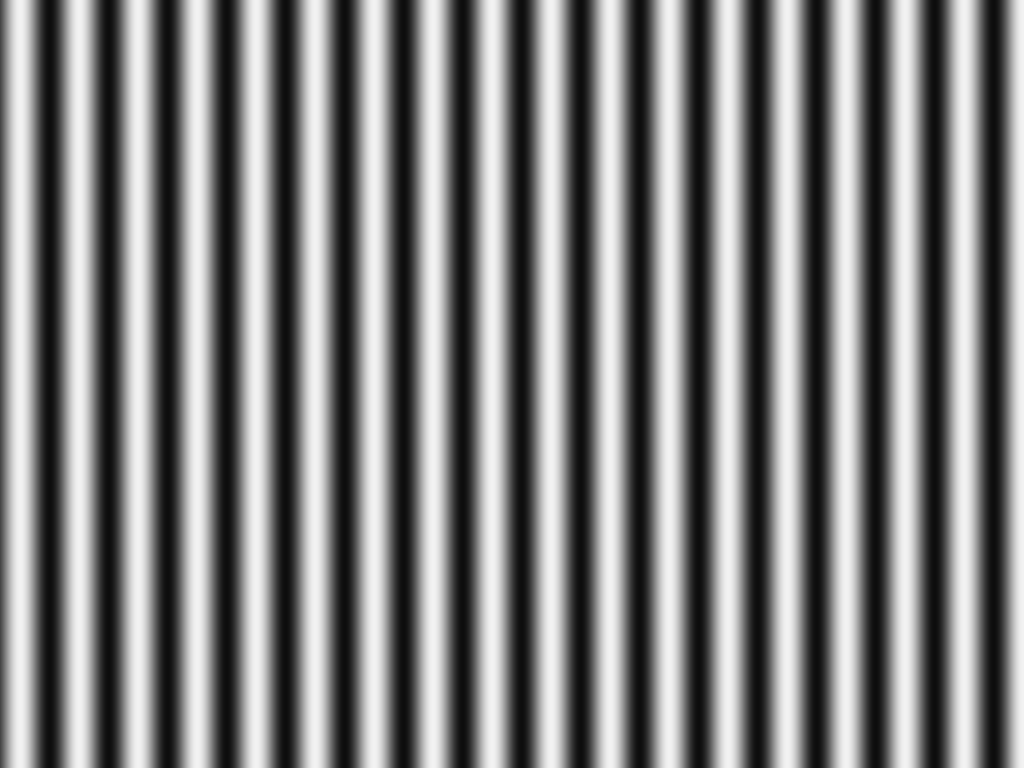 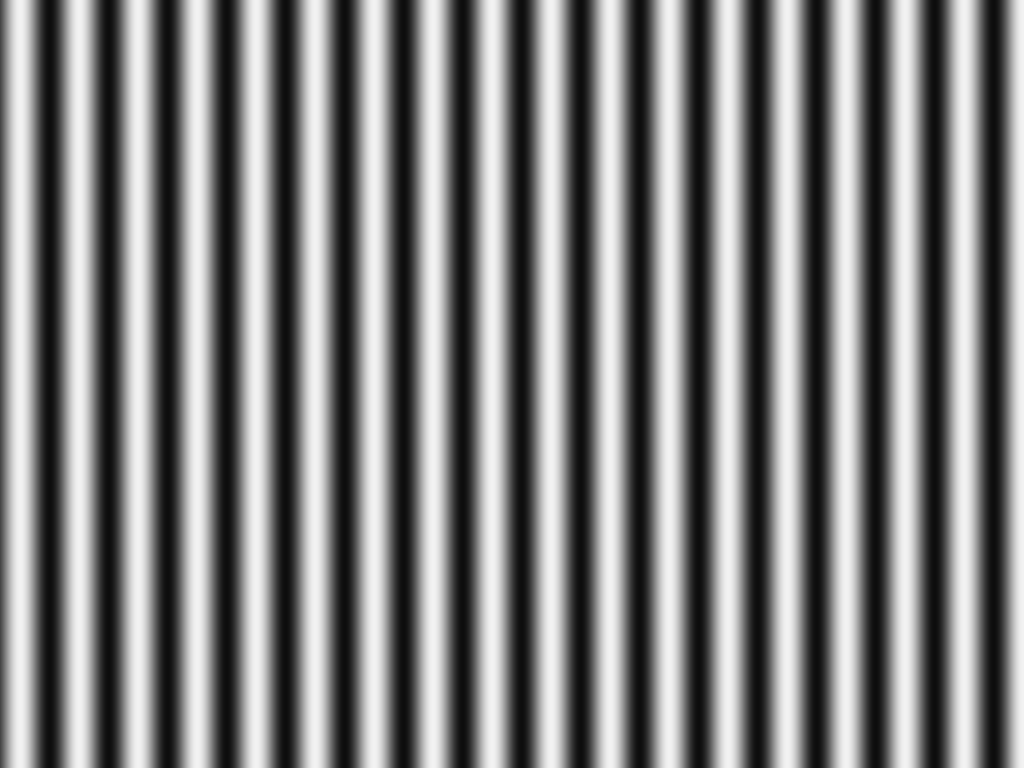 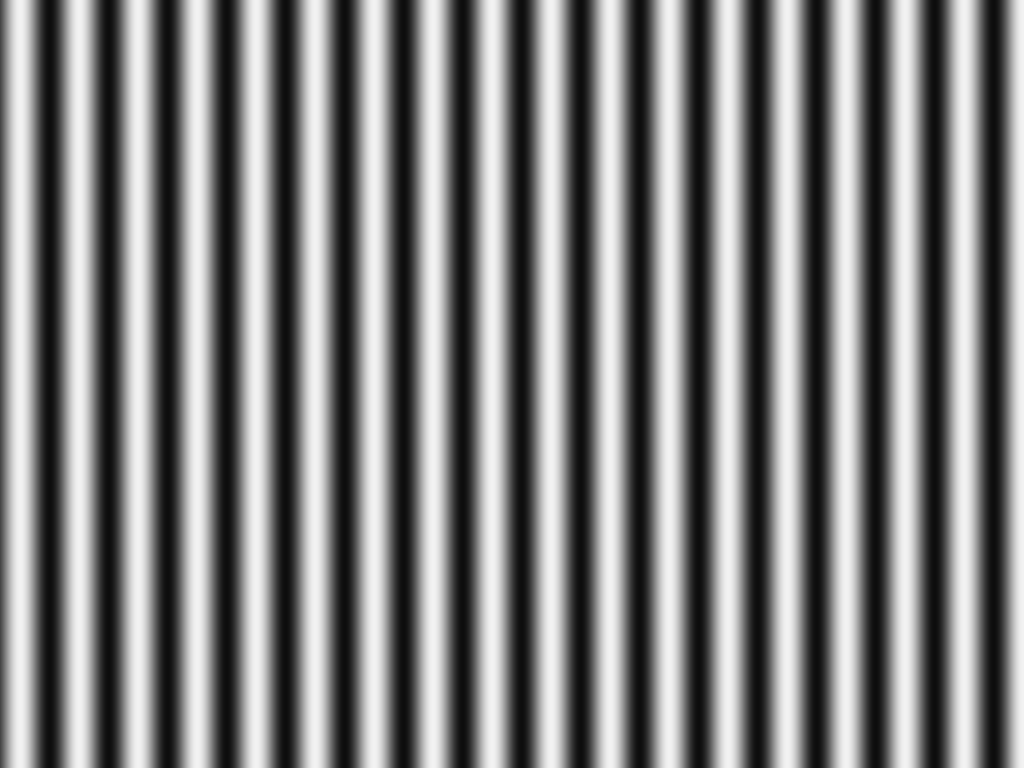 frequency
frequency
frequency
projected patterns
ideal
irradiance profile
projector  
defocus kernel
actual 
irradiance profile
=
Similar amplitudes
frequency
frequency
frequency
Narrow Frequency Band      Invariance to Defocus
[Speaker Notes: Invariance to defocus is simpler – since the effect of defocus is a function of frequency, we can make it nearly invariant by projecting frequencies that are very close to each other. 


Make slides 19-24 nicer, more consistent. One way versus both ways of the frequency plots. Can I make these slides look nicer, more illustrative, more consistent?]
Micro Phase Shifting
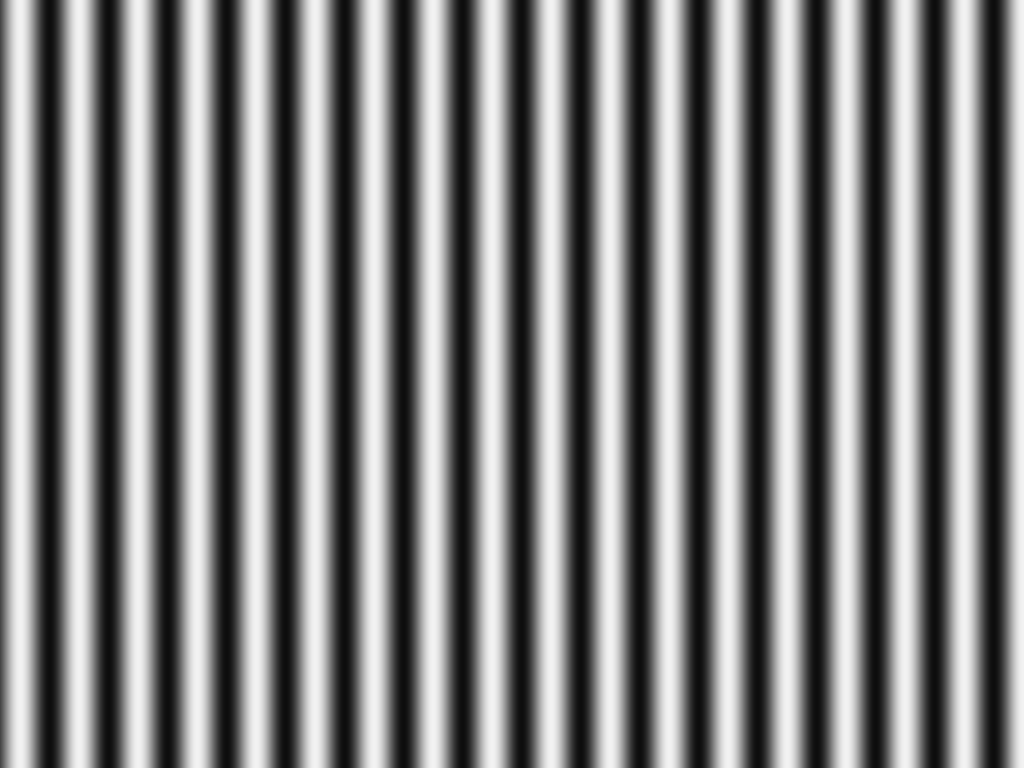 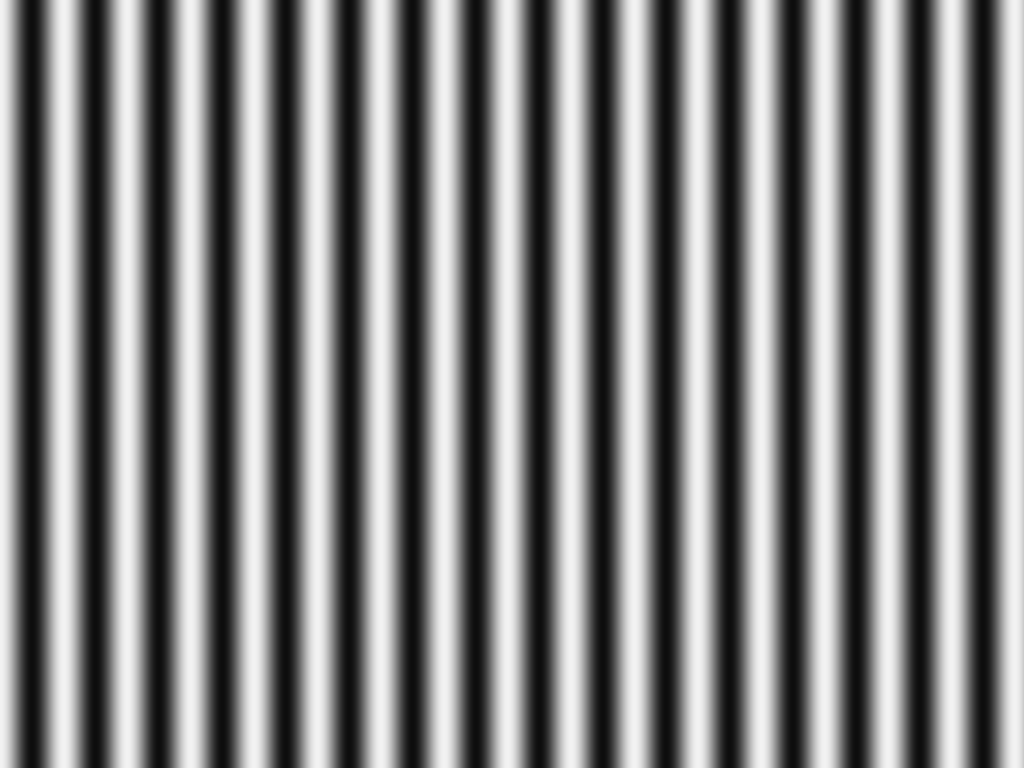 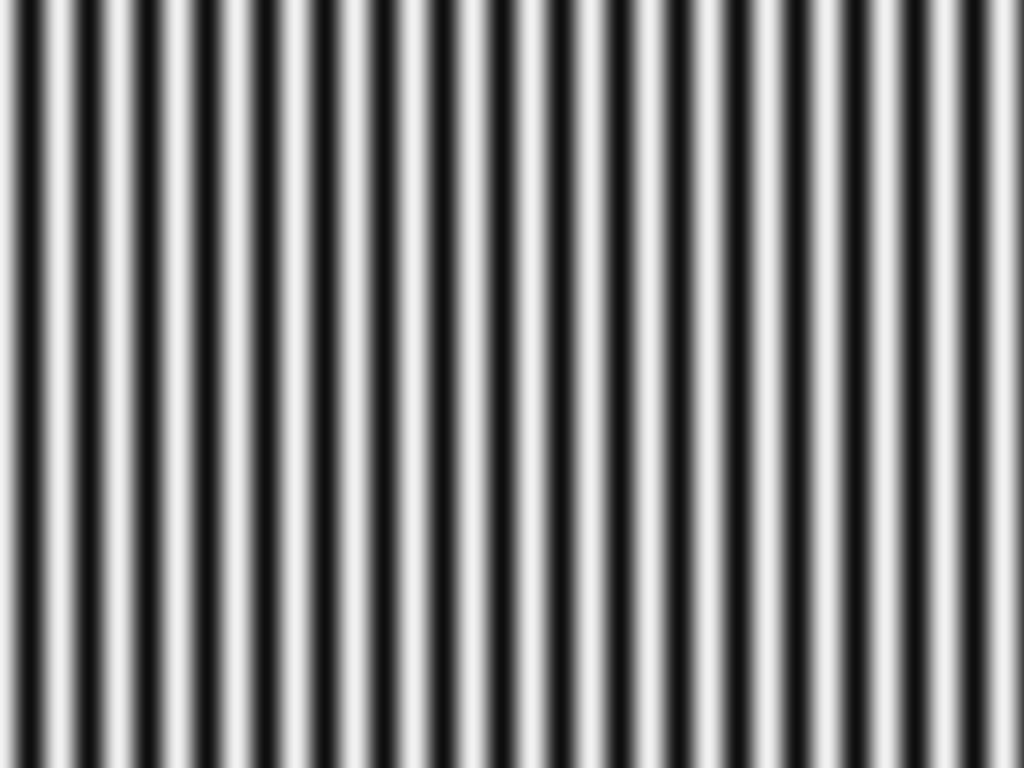 wmax
wmean
wmin
Narrow, 
High-Frequency Band
amplitude
frequency (w)
[Speaker Notes: Why is it called micro? Show the micro range, and show the micro periods. 


Using these two invariants, we propose a new phase shifting technique called Micro Phase Shifting. Define it. All the frequencies are chosen to be in a narrow high-frequency band. The width is chosen to be narrow enough…


Might have to show the frequency plot on both sides.]
Invariance to Interreflections
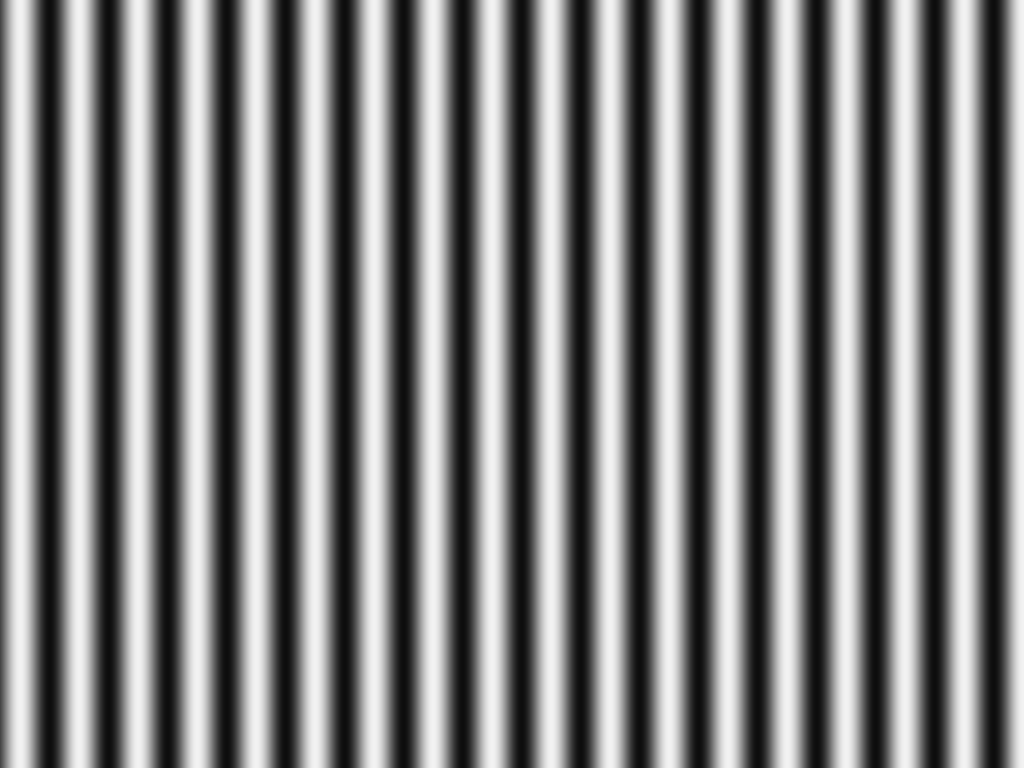 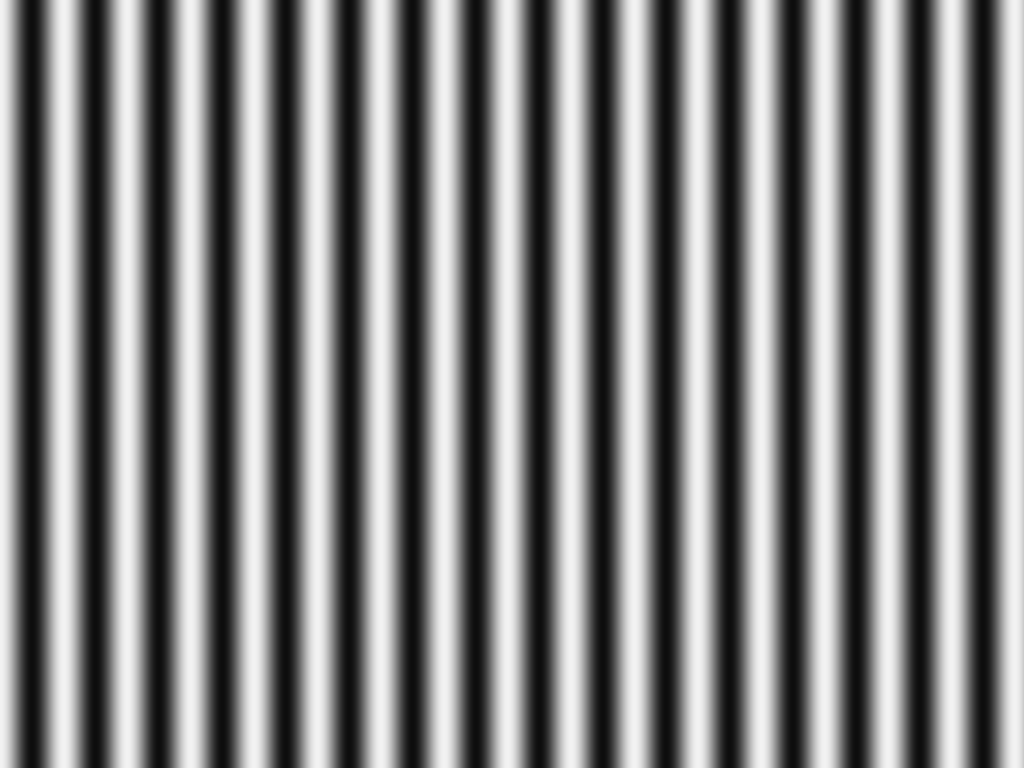 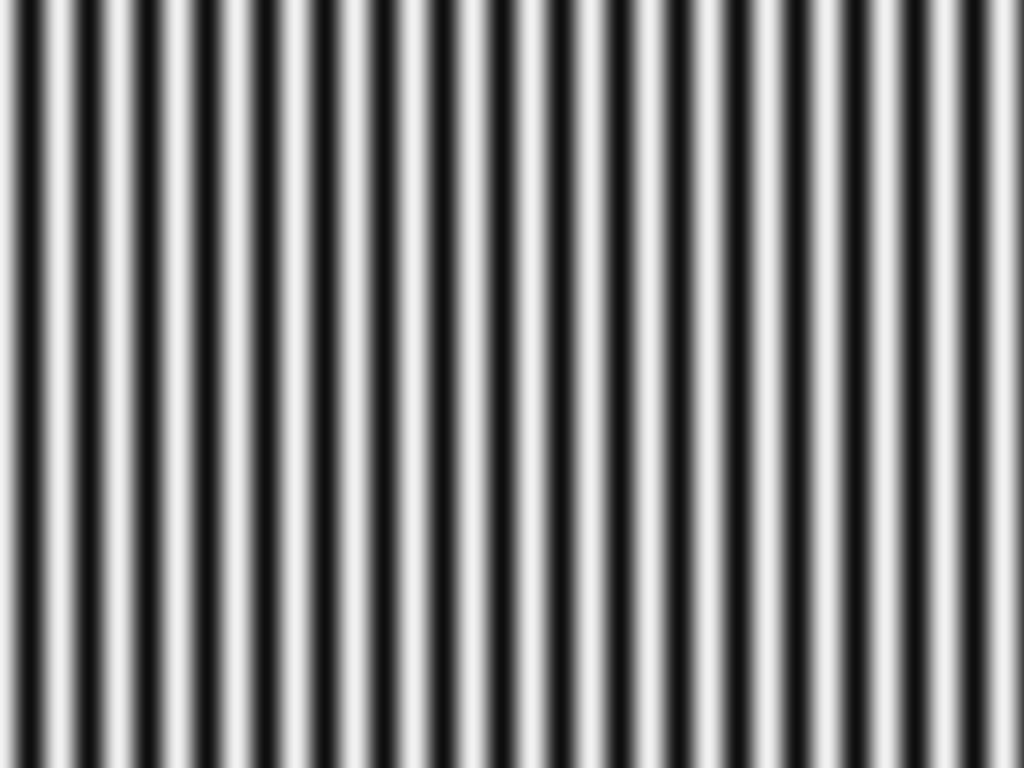 wmax
wmean
wmin
High Mean Frequency 
(wmean)
amplitude
light-transport
bandlimit
frequency (w)
[Speaker Notes: Show light transport bandwidth here. 


The mean frequency is chosen to be high enough so that the captured images are resistant to global illumination.]
Invariance to Defocus
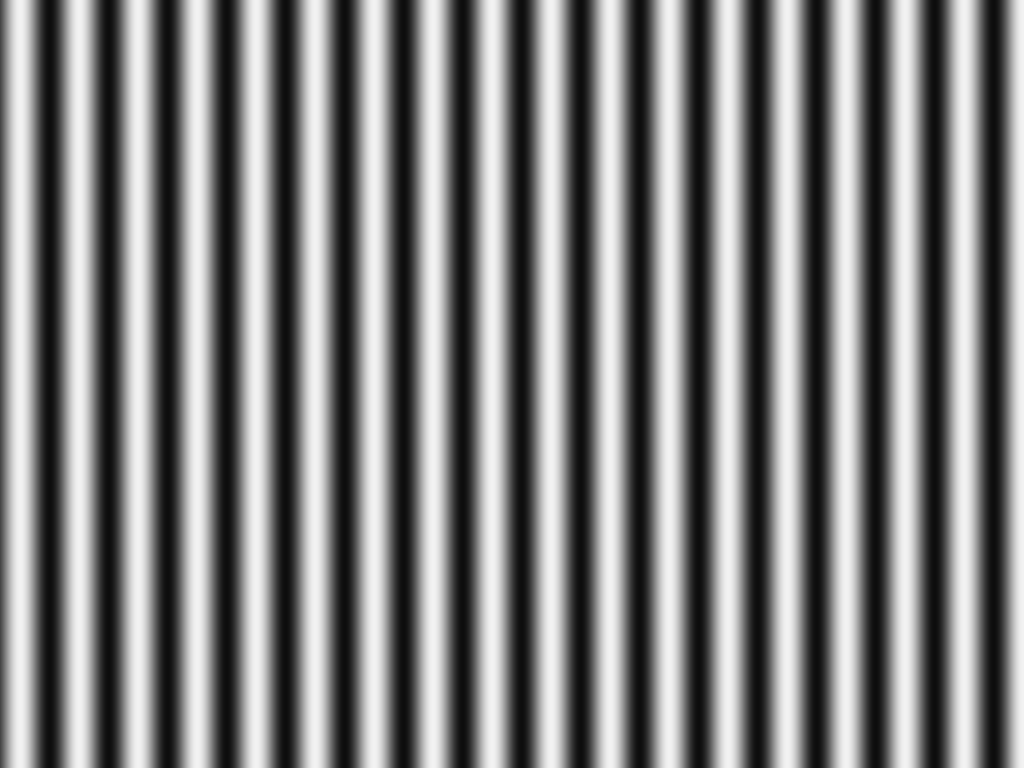 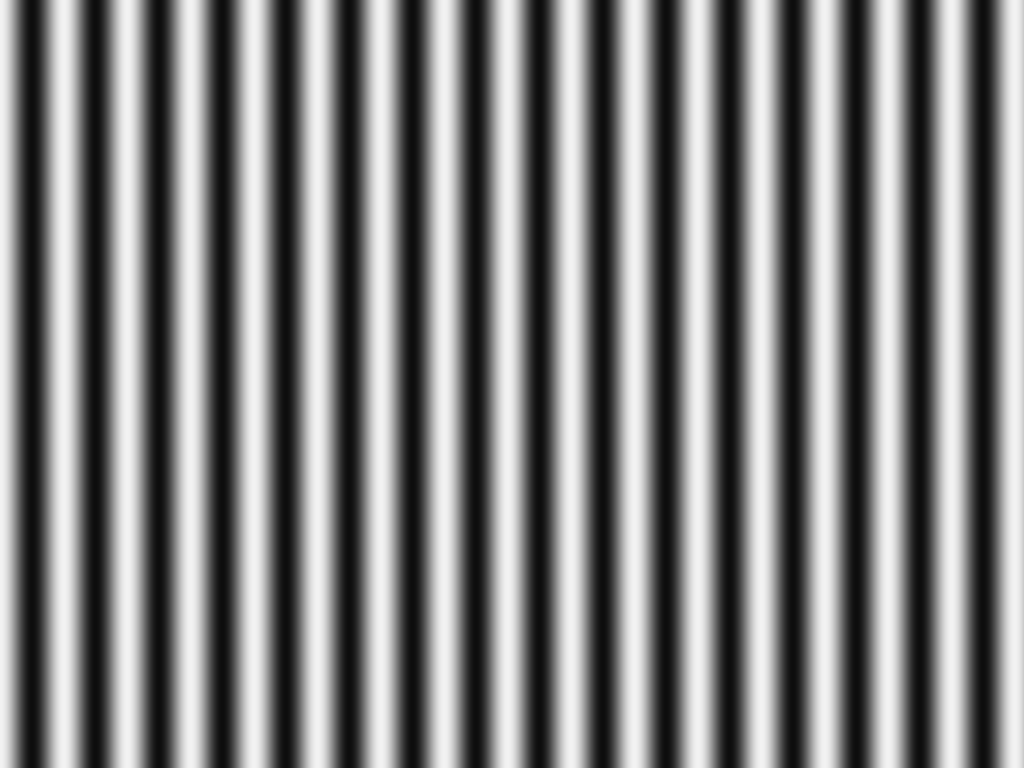 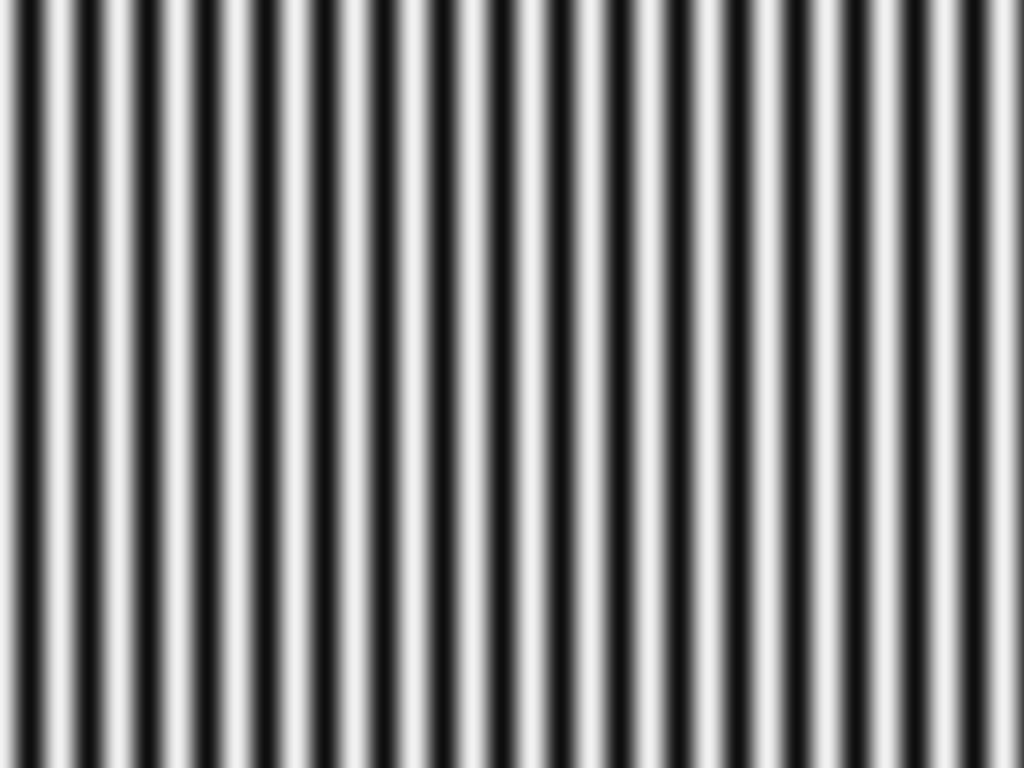 wmax
wmean
wmin
Narrow
Bandwidth (d)
amplitude
Similar amplitudes
frequency (w)
[Speaker Notes: Show the defocus kernel here. And show the attenuation. 

The key idea is to project patterns limited to a narrow, high frequency band.]
How to Disambiguate Phase?
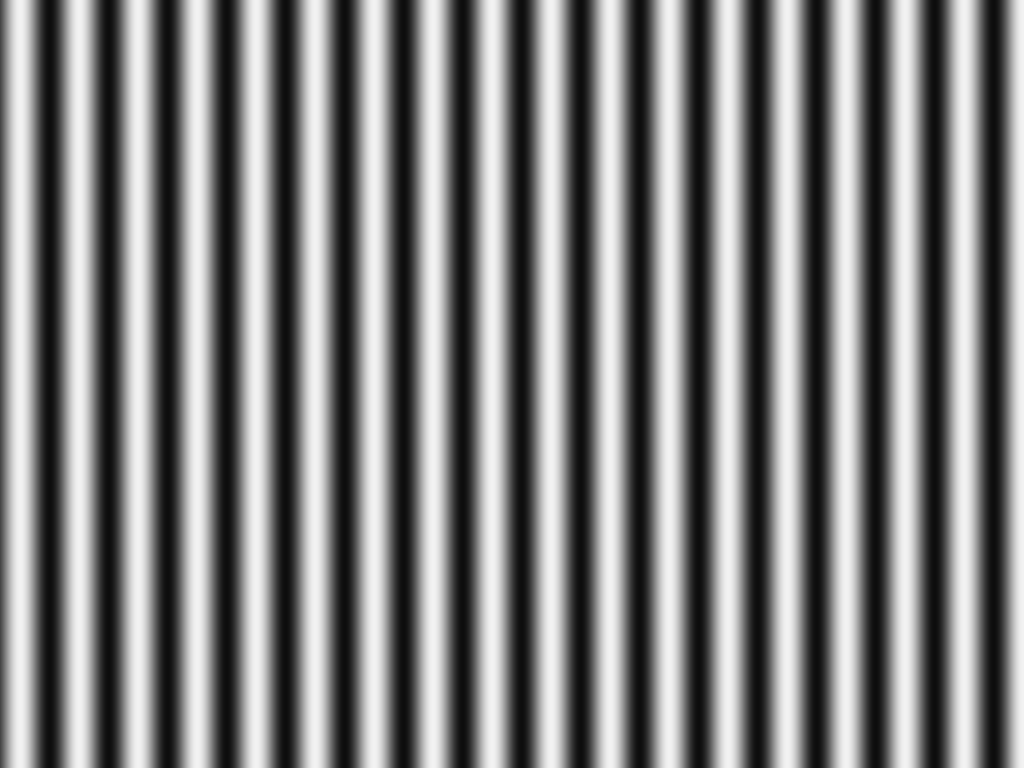 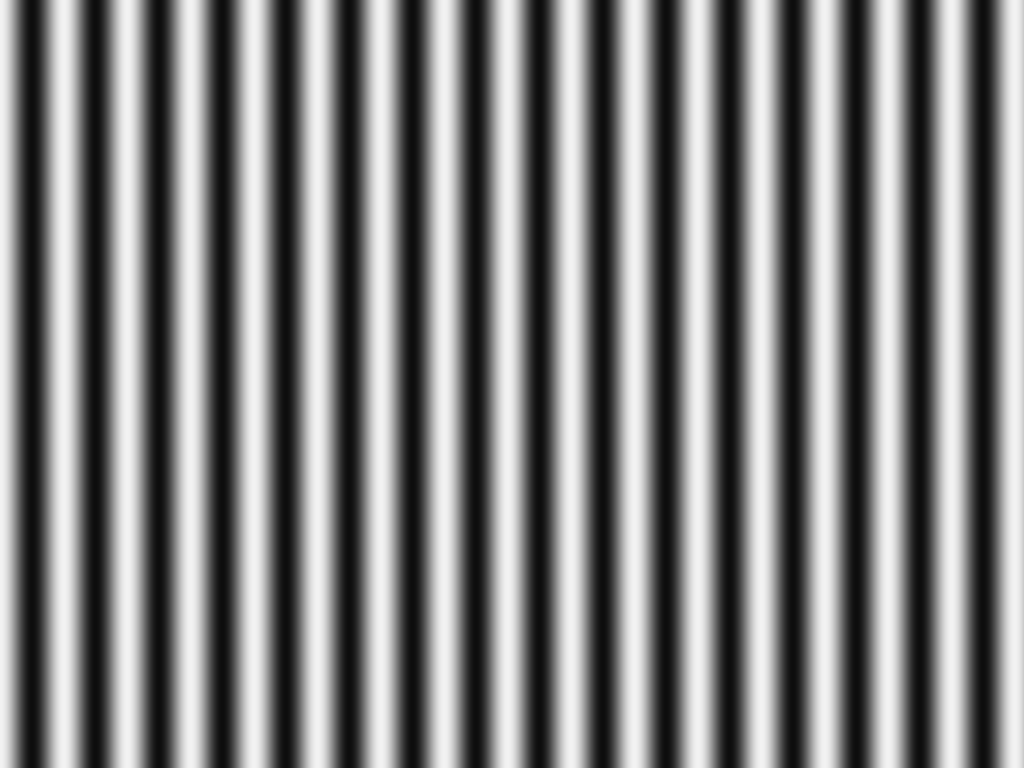 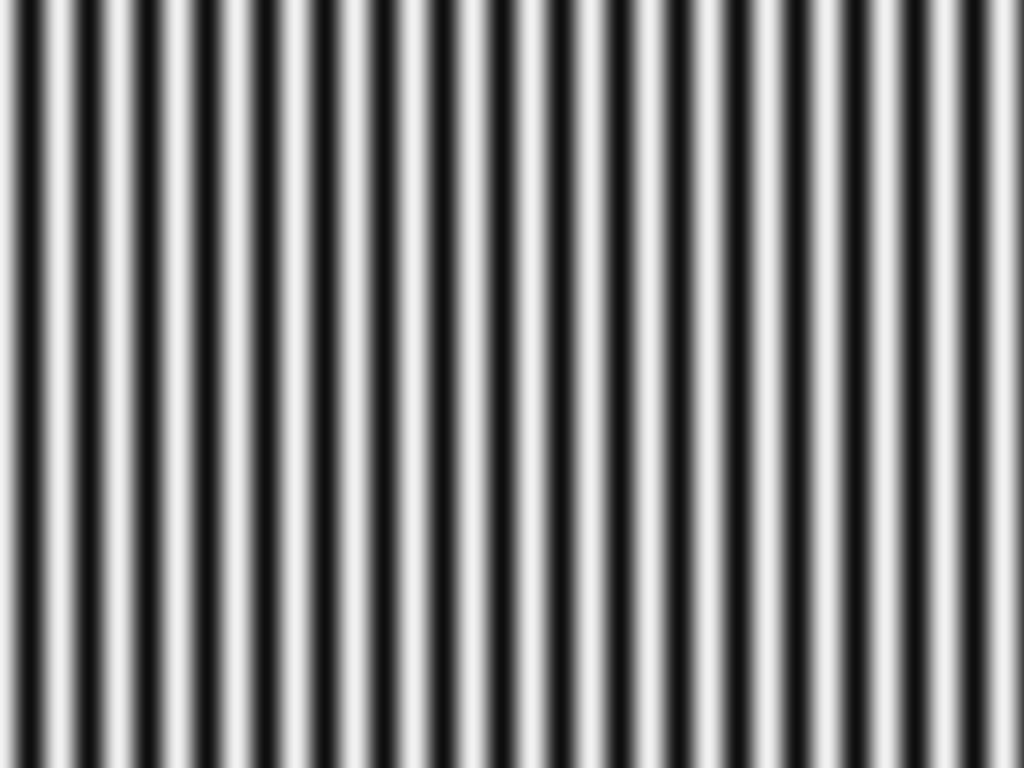 wmax
wmean
wmin
How Can We Disambiguate Phase 
Without Low Frequency Patterns?
[Speaker Notes: Show the defocus kernel here. And show the attenuation. 

The key idea is to project patterns limited to a narrow, high frequency band.]
How to Disambiguate Phase?
51Hz.
49Hz.
+
w1
w2 = w1 + 2d
1Hz.
Beat Frequency = d
[Speaker Notes: Let’s look at the problem in 1D. 

Suppose we have two high frequencies. It turns out that if the frequencies are very close to each other, their combination can emulate a low frequency. <Nice graphic> 

This is called beat frequency, and is frequently encountered in acoustics and music. 

In particular, if the frequencies are f1 and f1+delta, the resulting frequency is delta/2. For example, if f1 is 49Hz., and f2 is 51Hz., the beat frequency is a very low 1Hz.]
Phase Disambiguation: Number Theory
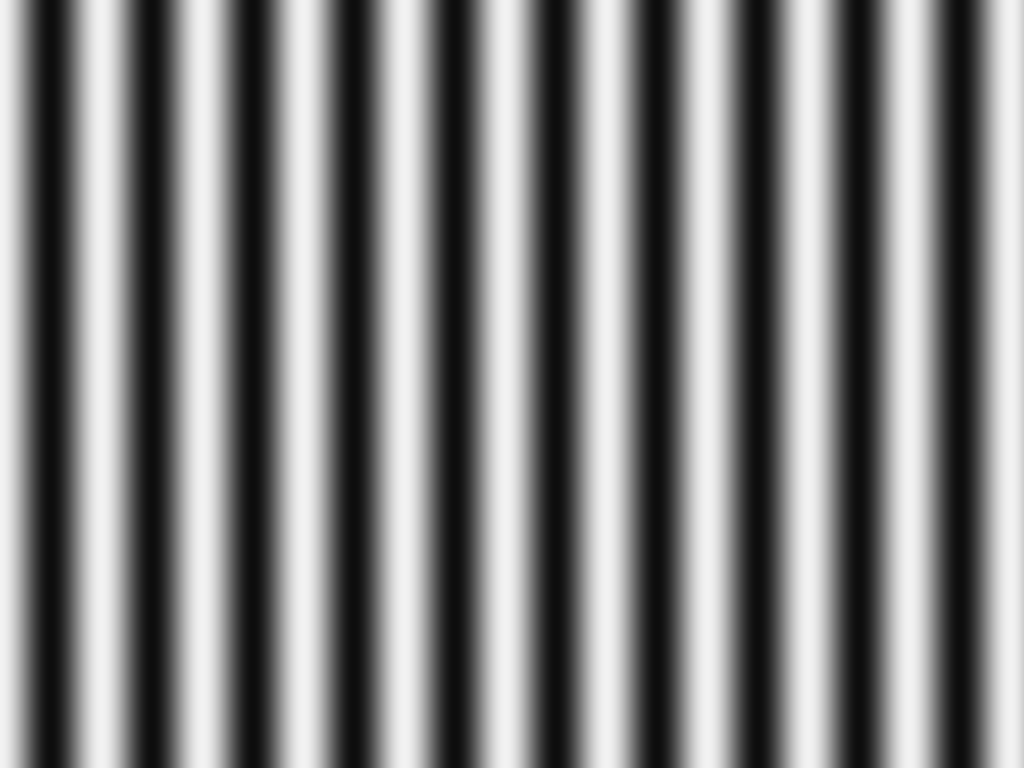 number of periods (unknown)
[Speaker Notes: There is another, more formal way of looking at this problem. 

Consider this…

This is a combinatorial problem. How can we solve this? Give more intuition as to why is this hard?


<<Change the correspondence color to red everywhere. Make colors consistent. >>]
Phase Unwrapping: Micro Phase Shifting
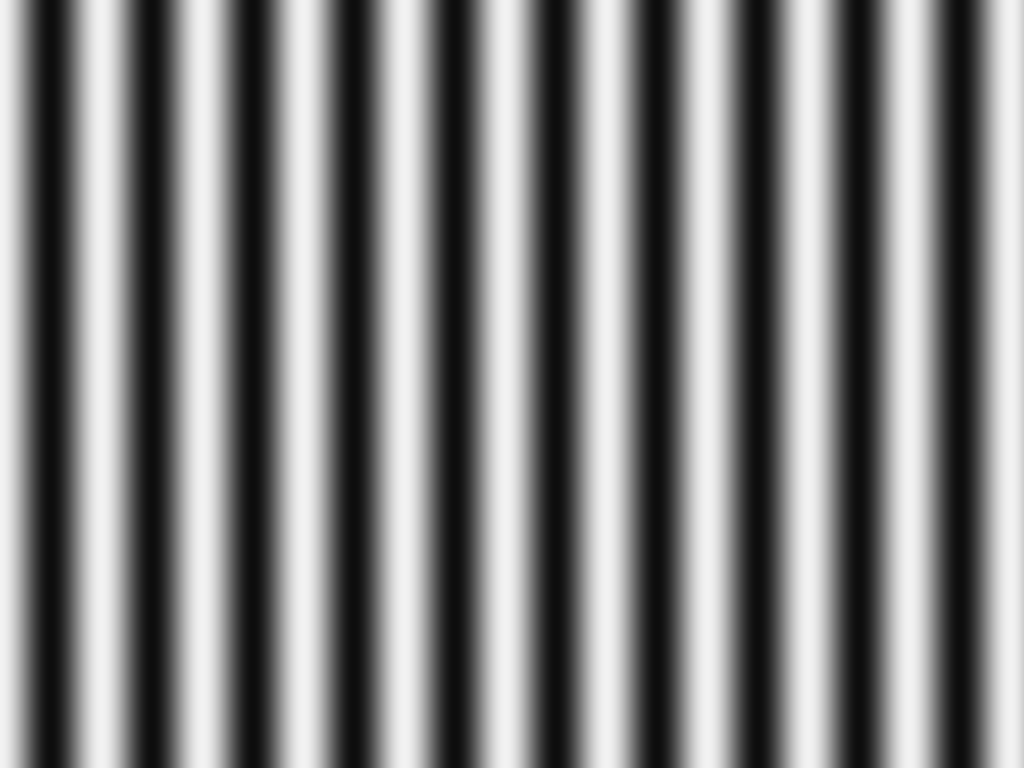 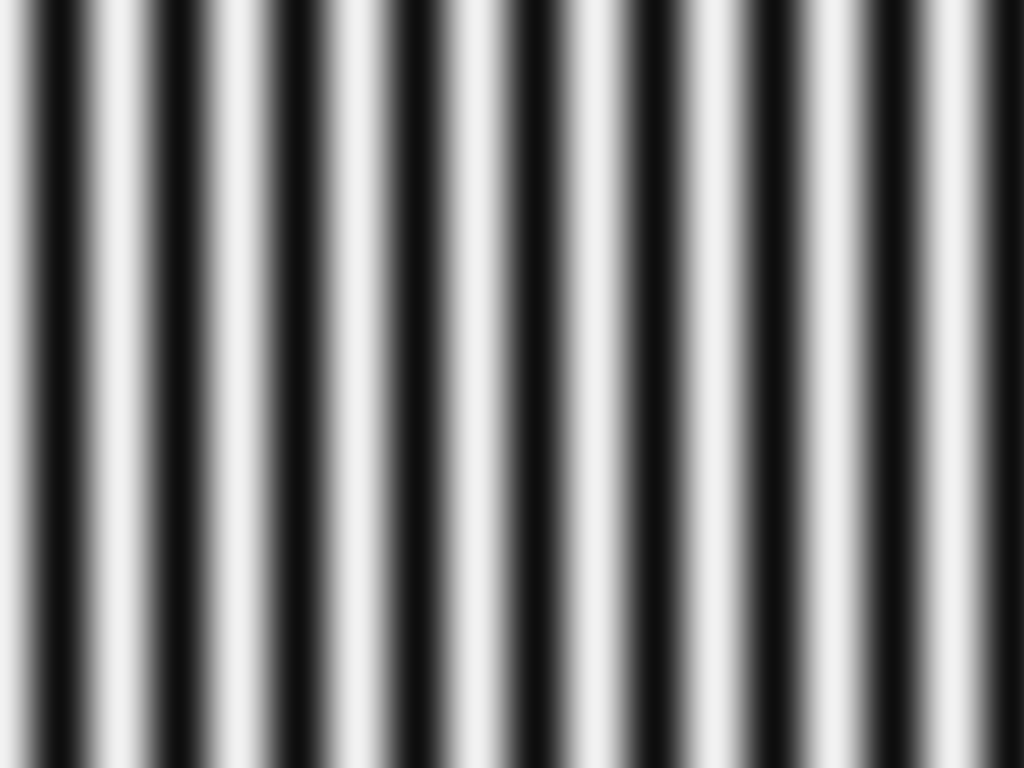 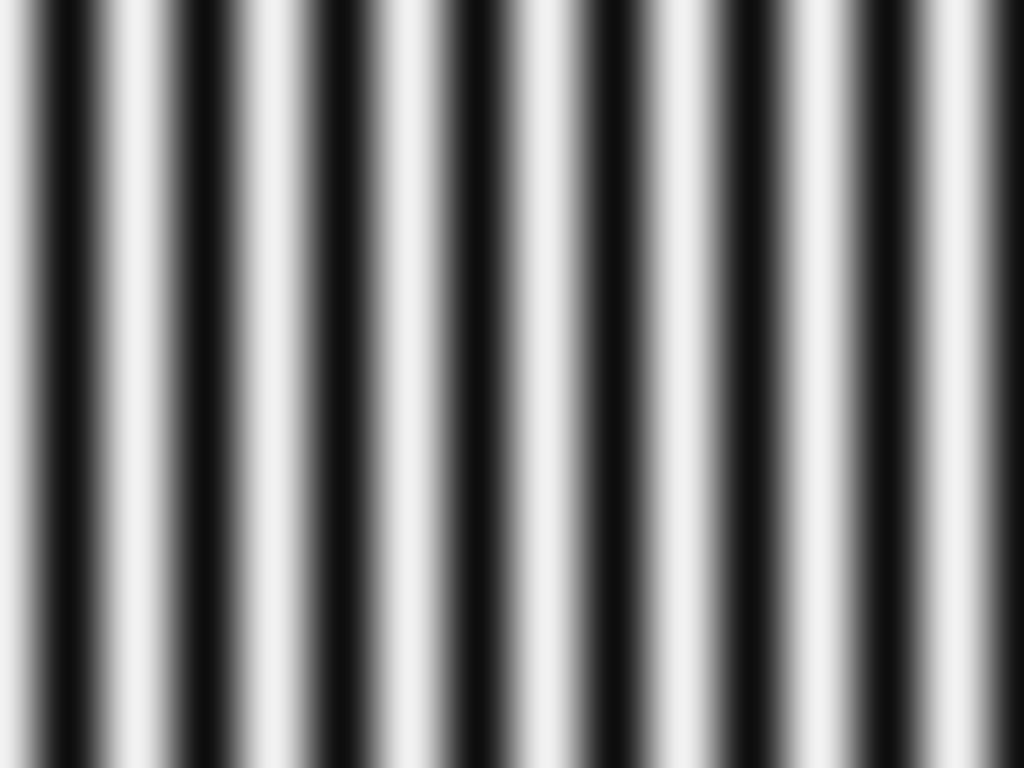 unknown
known
unknown
known
unknown
known
Solve System of Simultaneous Congruences
[Speaker Notes: These are combinatorial / integral equations. 

This just says that if C is divided by p, it leaves a remainder of q.



This is a combinatorial problem. How can we solve this? Give more intuition as to why is this hard?


<<Change the correspondence color to red everywhere. Make colors consistent. >>]
Chinese Remainder Theorem
Theorem:
There exists an integer C  solving the above system of simultaneous congruences, if p1 ,…, pf  ,…, pF  are positive integers which are pairwise coprime.
[The Mathematical Classic by Sun Zi, 3rd century AD]
Efficient Algorithms Available for Solving
[Speaker Notes: This is a well-studied problem in number theory. 

There is a result called the Chinese remainder theorem which says that a solution exists to this set of congruences, if the periods are pairwise coprime. It is called Chinese remainder theorem because it deals with remainders and was first proposed by a Chinese mathematician in 3rd century AD. 

Later, an algorithm to find the solution was described by Aryabhata, an Indian mathematician, in 6th century. Derivation and the algorithm can be found in almost any contemporary number theory book. 

This theorem finds wide uses in cryptography, polynomial interpolation, and fast fourier transform. 

One very related application is in interferometry…

Say something about linear time algorithm.]
How Many Frequencies Are Required?
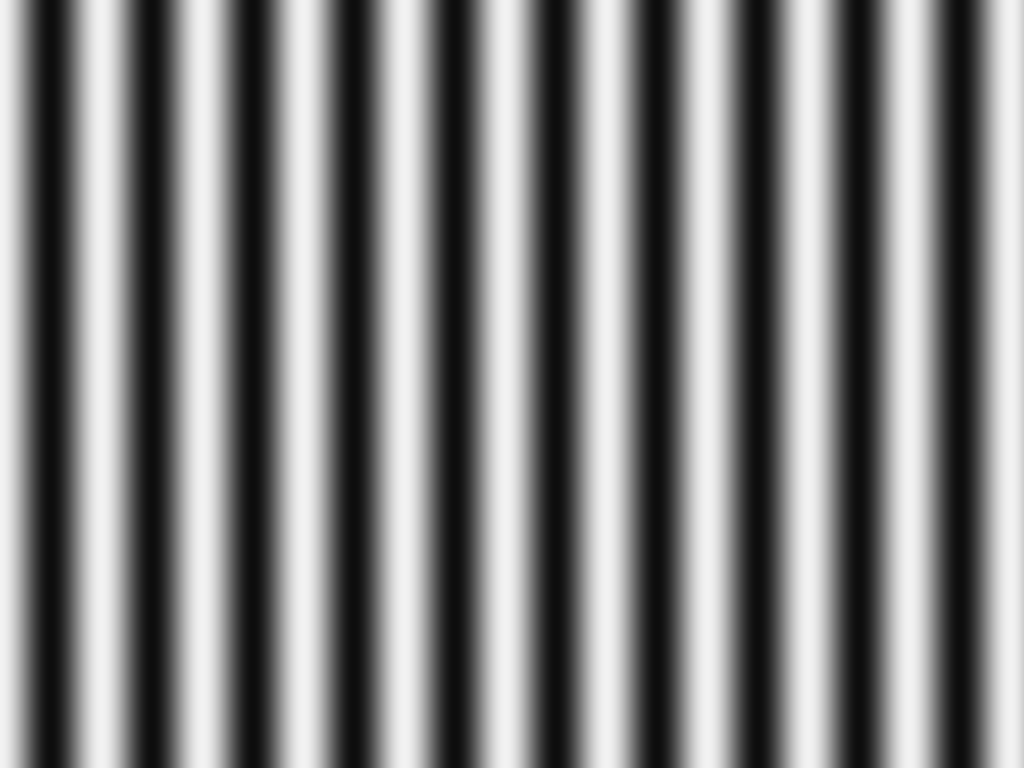 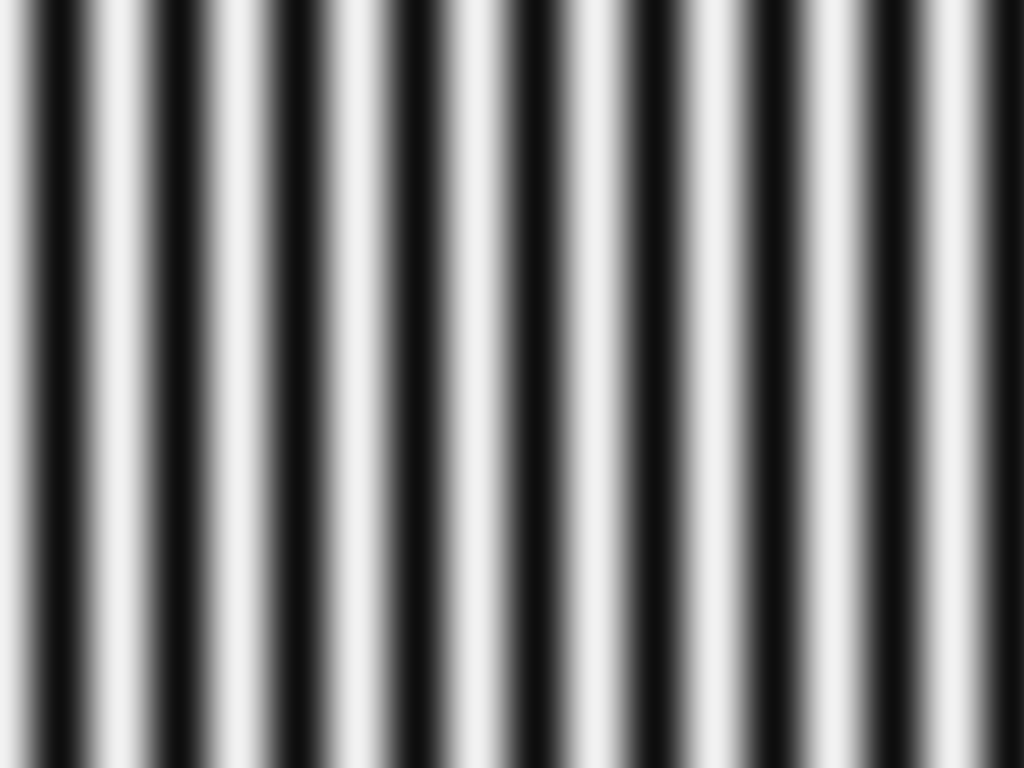 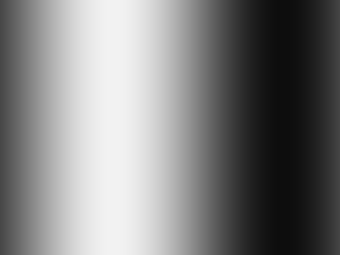 periods of projected frequencies
period of emulated low frequency
Two Frequencies are Necessary
[Speaker Notes: So, how many high-frequencies do we need?

The period of the emulated low frequency is the product of the periods of all the high-frequencies. 
Show the formula. 

For recovering the phase unambiguously, at least one of the periods – either original, or emulated, should be greater than the number of projector columns. 

Since none of the original frequencies have a large period, one frequency is not sufficient. At least two are required.]
How Many Frequencies Are Required?
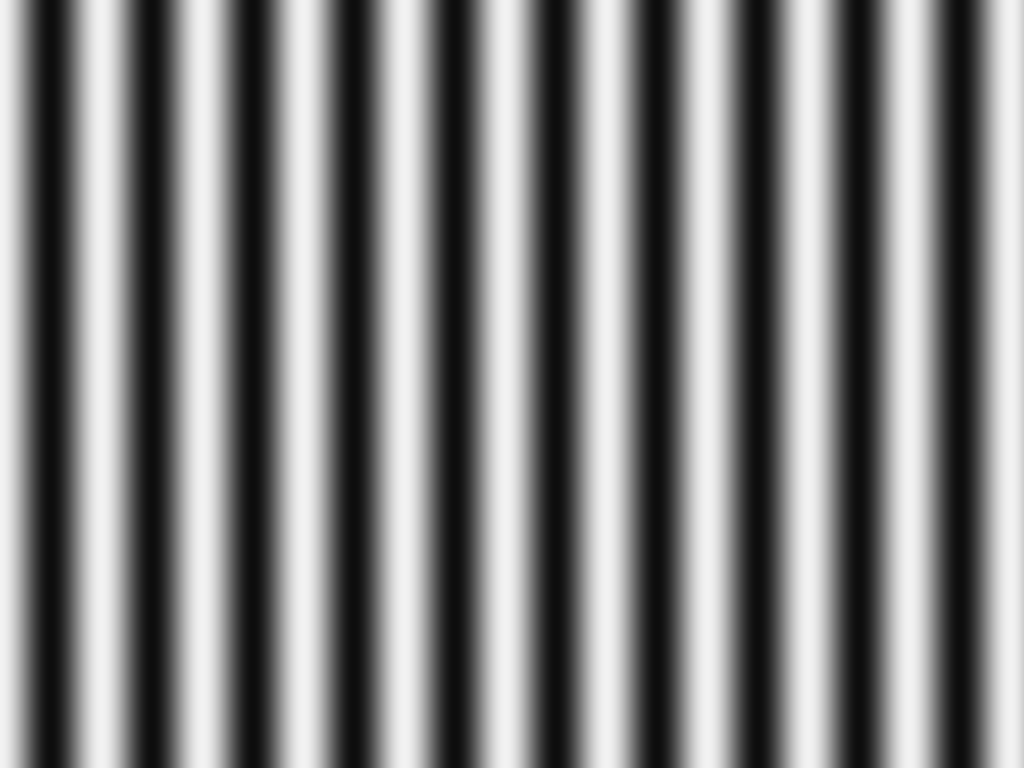 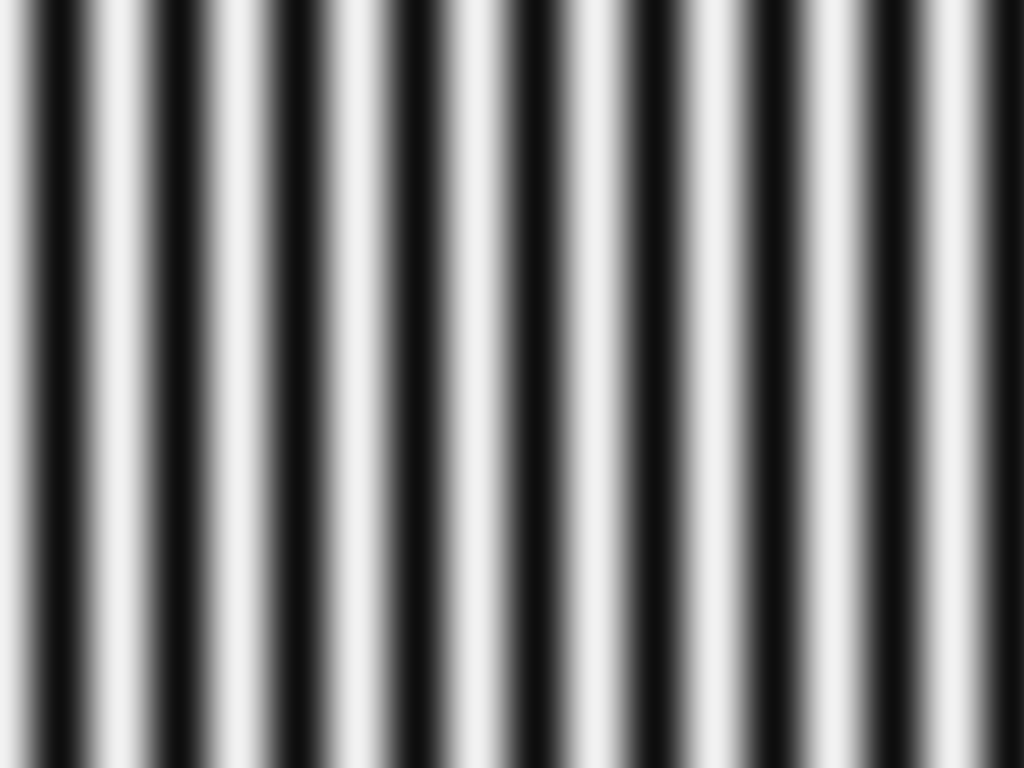 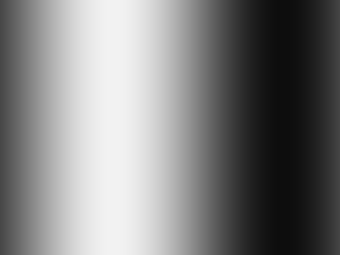 Two Frequencies are Sufficient
[Speaker Notes: If we choose the frequencies so that the product of the periods is greater than the number of columns, two are sufficient as well. 

So, with only two high-frequencies, we can recover unambiguous phase.]
How Many Images Are Required?
offset
(interreflections)
amplitude
(defocus)
phase
radiance for  
kth shift of wi
number of shifts
F = number of frequencies
Number of Unknowns   =  F+2
[Speaker Notes: A practitioner might ask – frequencies are fine, but tell me what is the number of images required? 

Let’s look at the image formation model for this. 

Number of unknowns becomes F+2 – a function of the number of frequencies. With F+2 equations, this system of equations can be solved jointly. We show in the paper that the minimum number of unknowns is F+2 – so this algorithm is theoretically optimal in terms of the number of measurements. Proof and details of the algorithm are in the paper. 

Because this is a linear system, the number of images is equal to the number of unknowns. 

Since the minimum F is 2, the minimum number of images required is four. 

So, with only four images, micro phase shifting makes it possible to recover unambiguous shape.]
How Many Images Are Required?
offset
(interreflections)
amplitude
(defocus)
phase
radiance for  
kth shift of wi
number of shifts
Four Images are Sufficient
[Speaker Notes: A practitioner might ask – frequencies are fine, but tell me what is the number of images required? 

Let’s look at the image formation model for this. 

Number of unknowns becomes F+2 – a function of the number of frequencies. With F+2 equations, this system of equations can be solved jointly. We show in the paper that the minimum number of unknowns is F+2 – so this algorithm is theoretically optimal in terms of the number of measurements. Proof and details of the algorithm are in the paper. 

Because this is a linear system, the number of images is equal to the number of unknowns. 

Since the minimum F is 2, the minimum number of images required is four. 

So, with only four images, micro phase shifting makes it possible to recover unambiguous shape.]
Conventional vs. Micro Phase Shifting
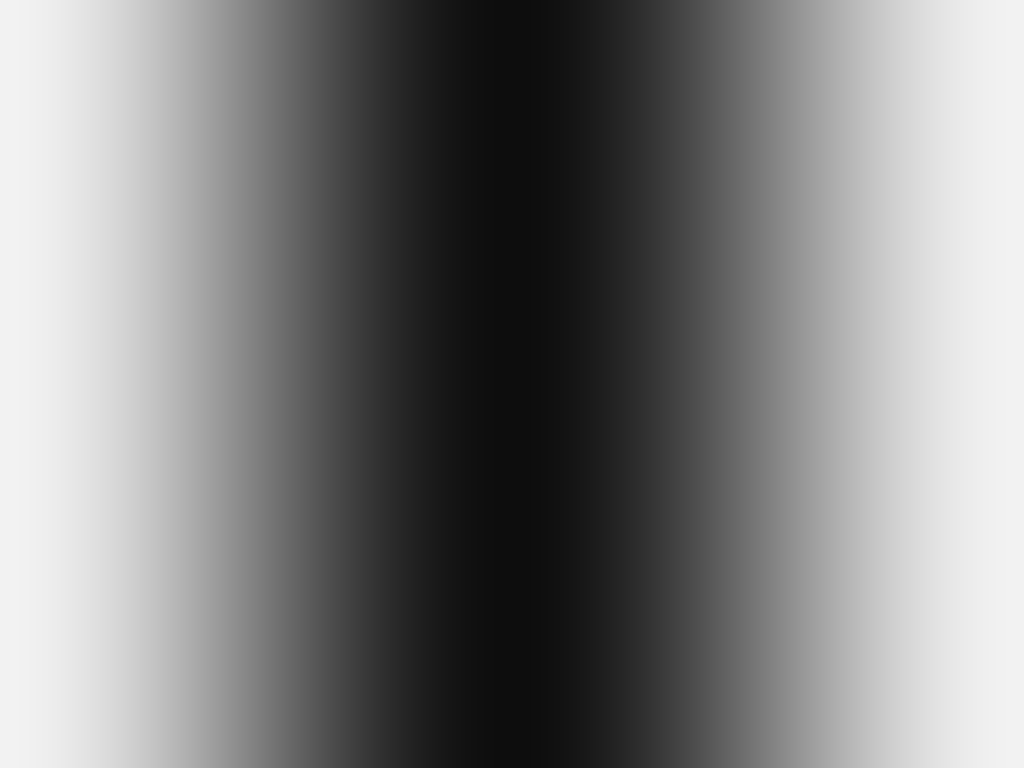 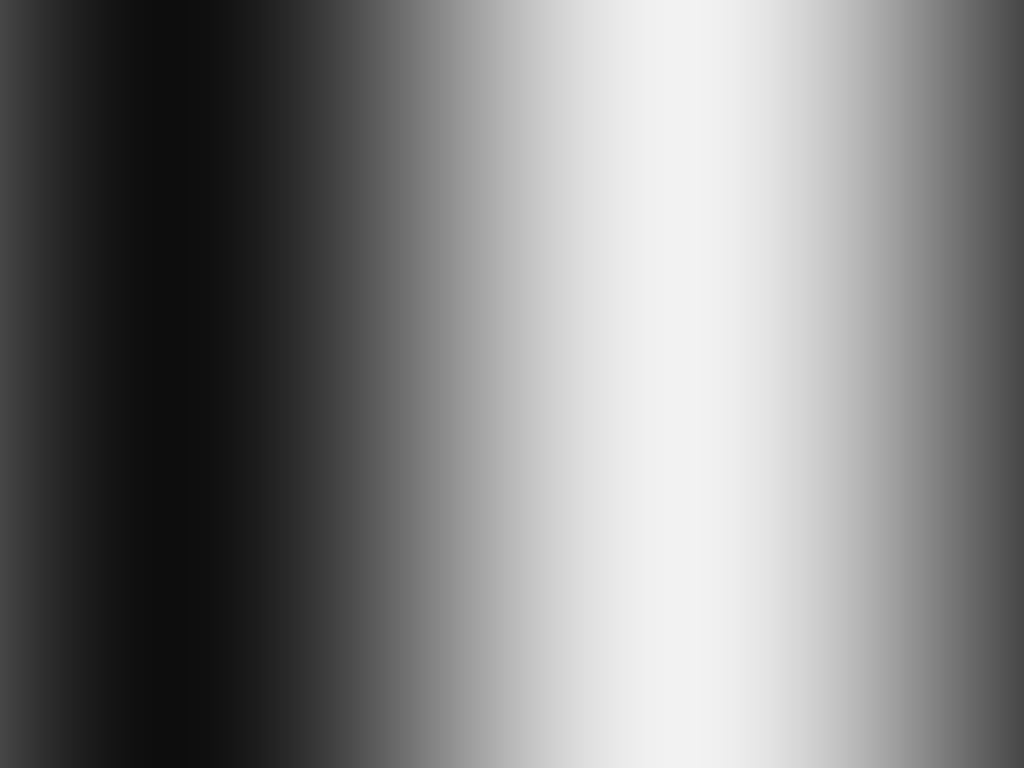 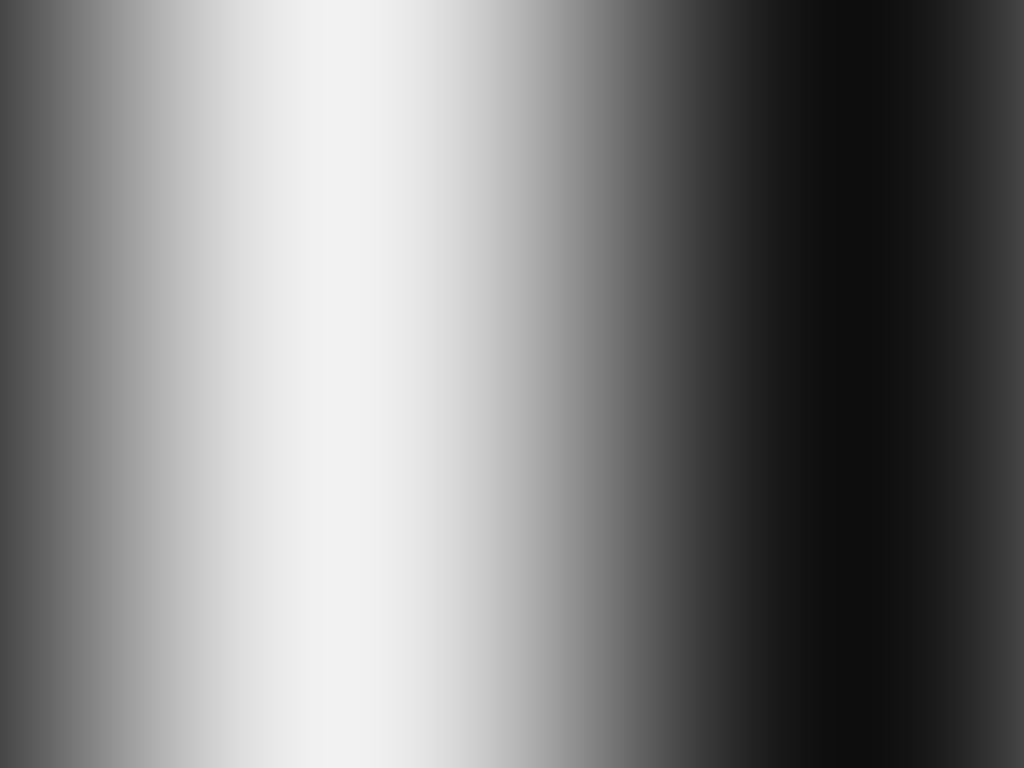 Conventional Phase Shifting: Three Images
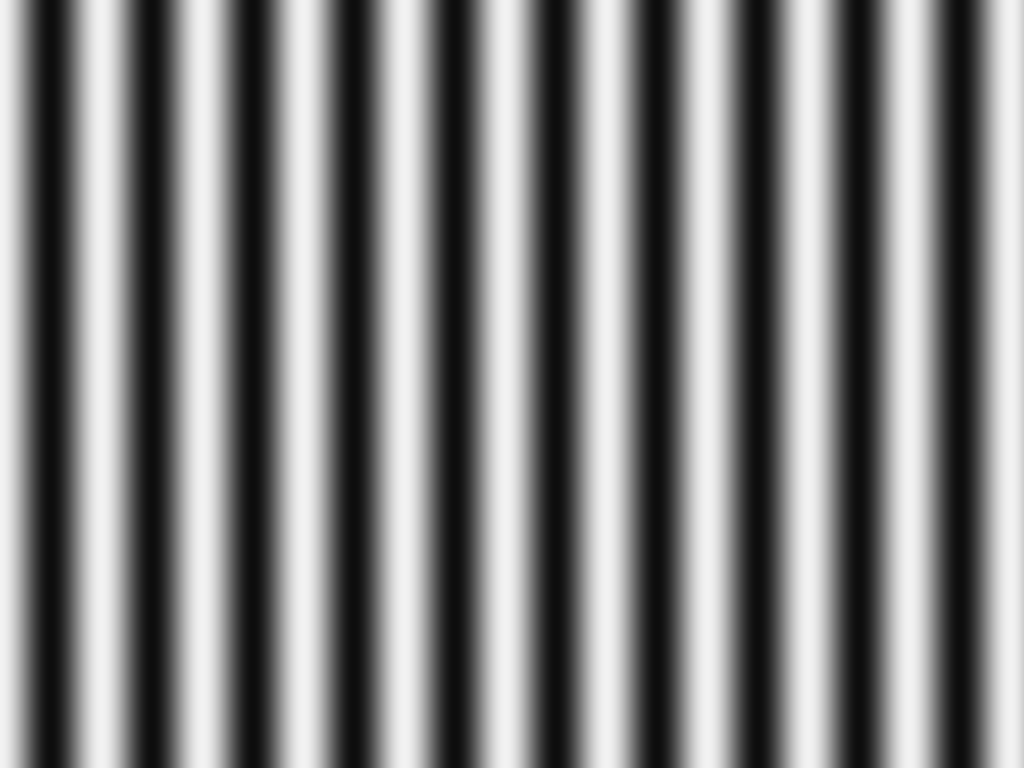 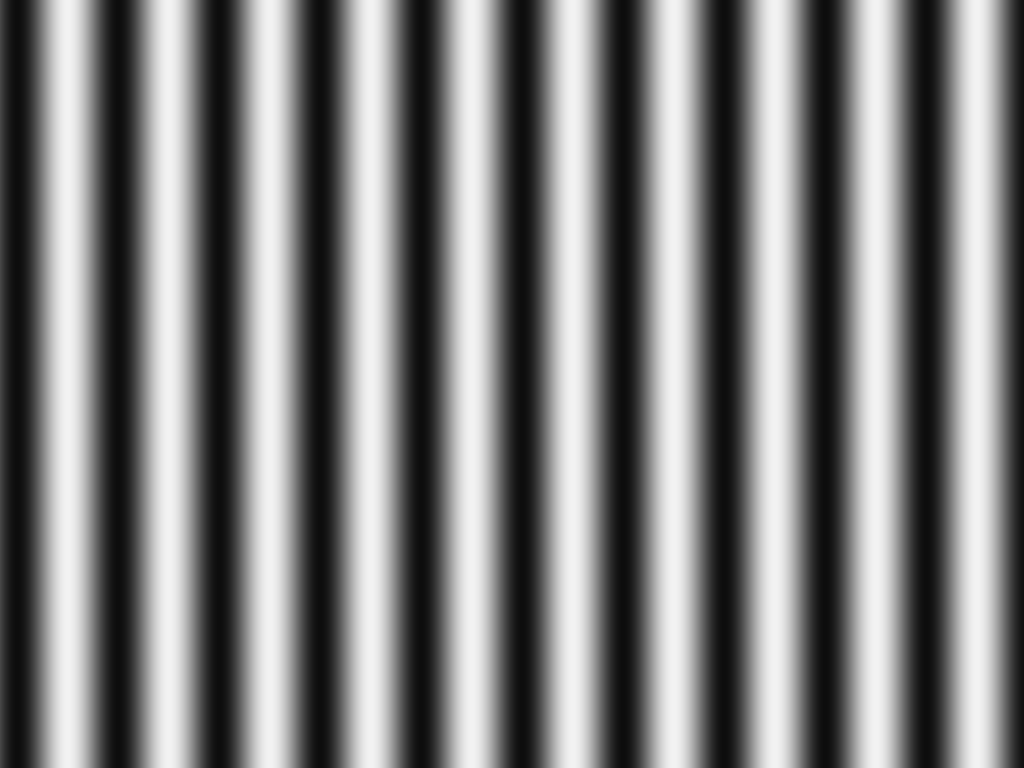 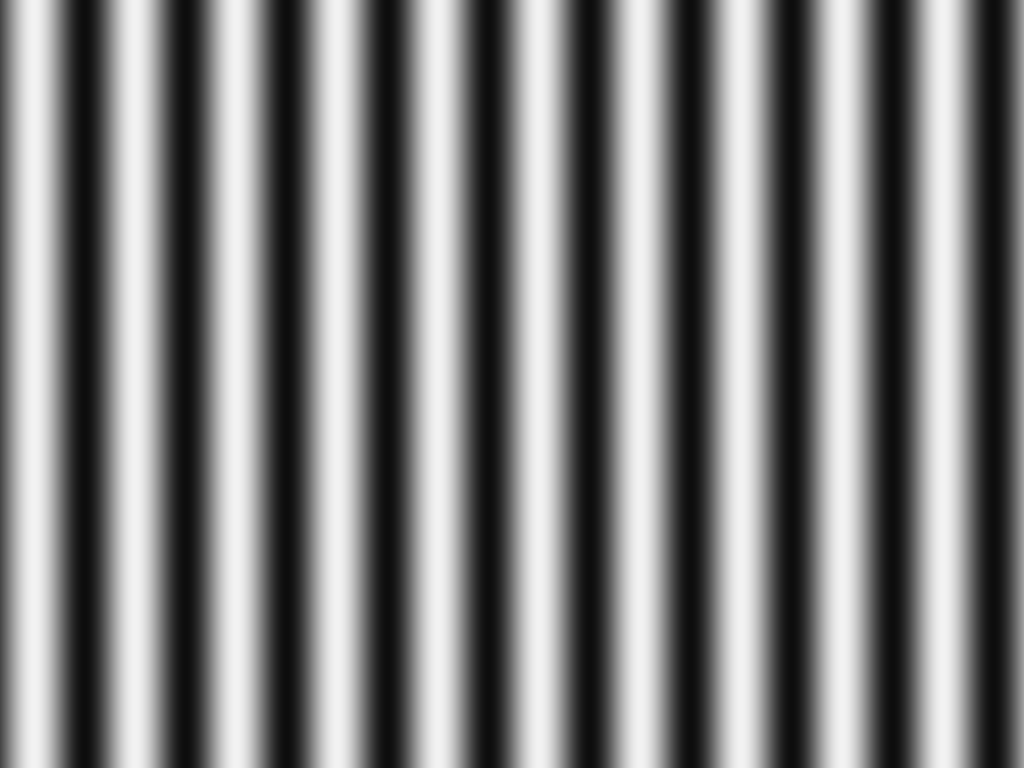 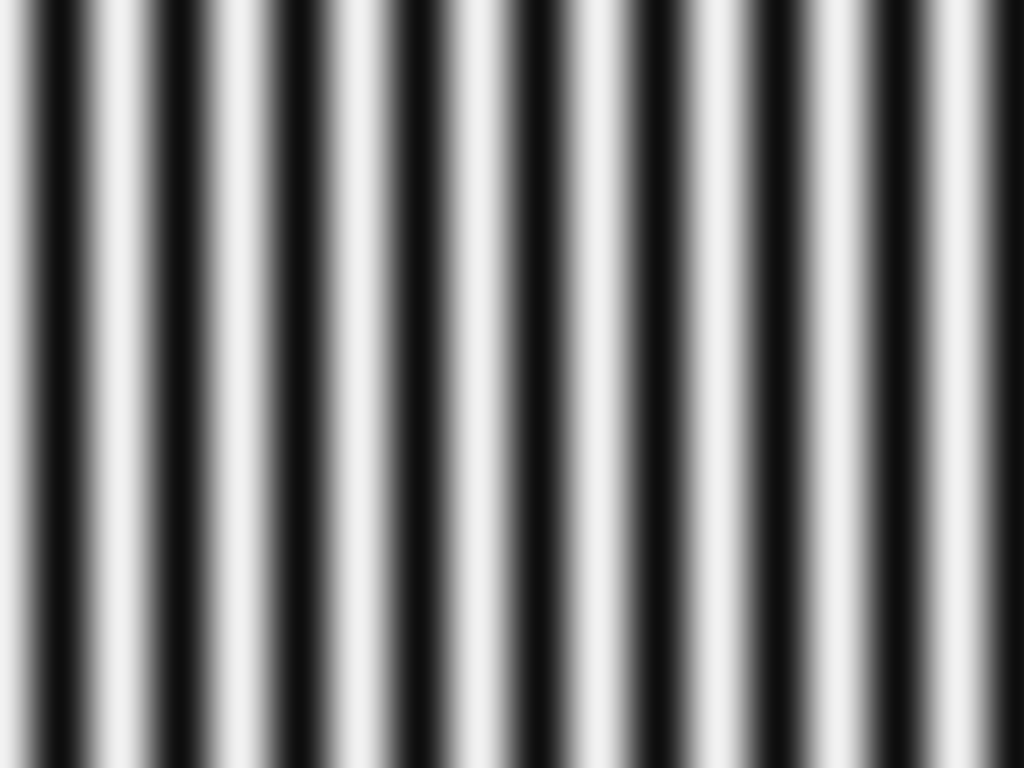 Micro Phase Shifting: Four Images
[Speaker Notes: Conventional phase shifting requires at least three images. With only one extra image, micro phase shifting provides invariance to both interreflections and defocus. Of course, 4 is the theoretical minimum. To account for noise and finite projector resolution, more can be acquired.]
Current State-of-the-Art
Binary patterns
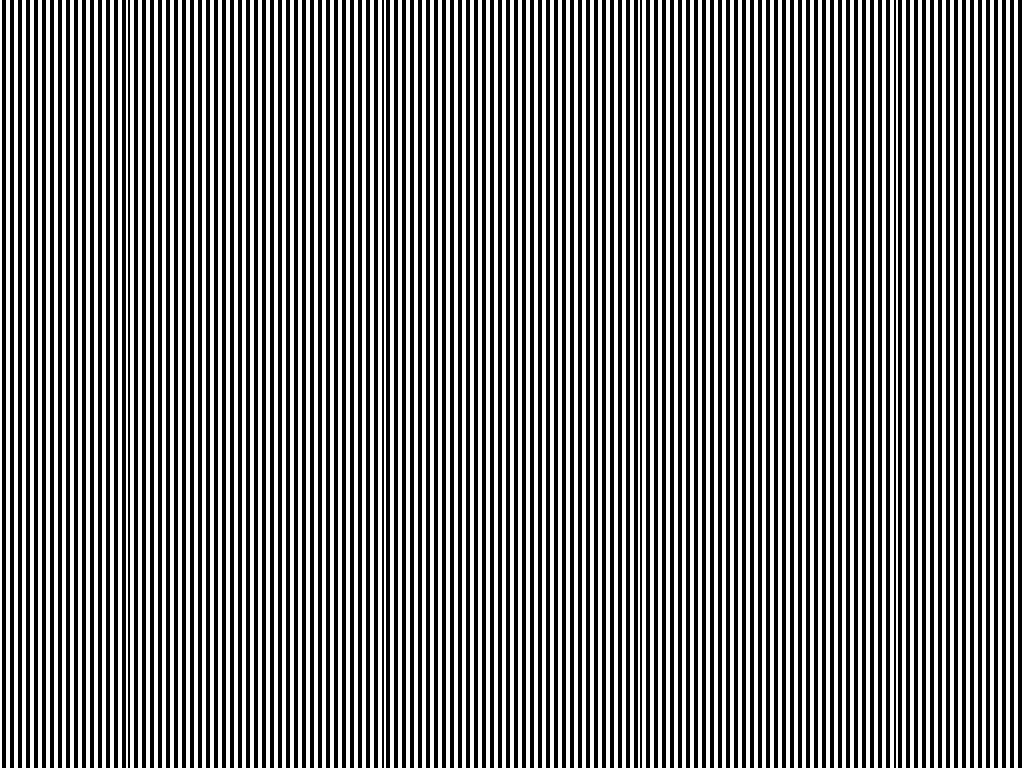 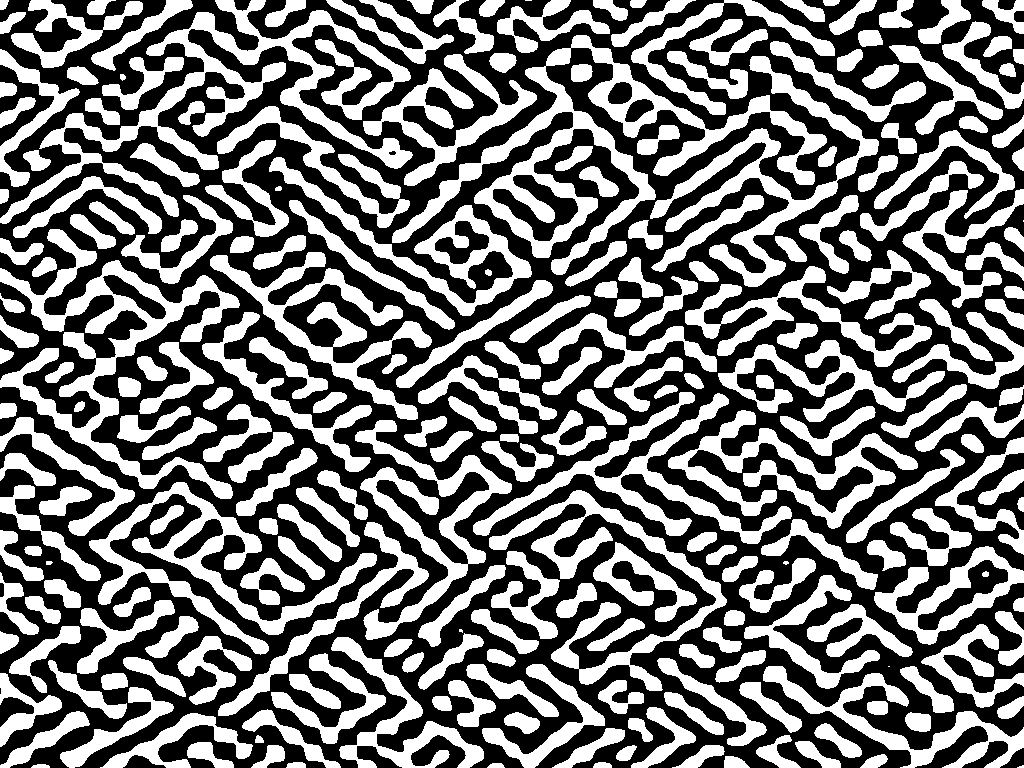 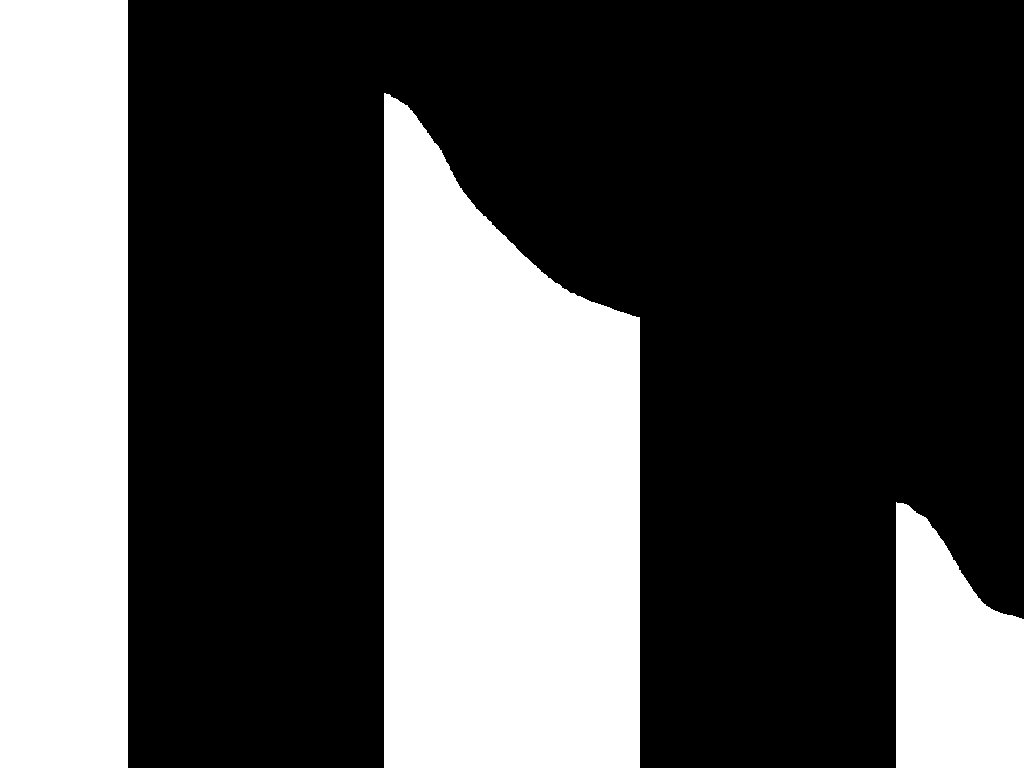 [Xu and Aliaga, 2009]
[Couture et al., 2011]
[Gupta et al., 2011]
42 images
200 images
400-1600 images
Modulated Phase Shifting
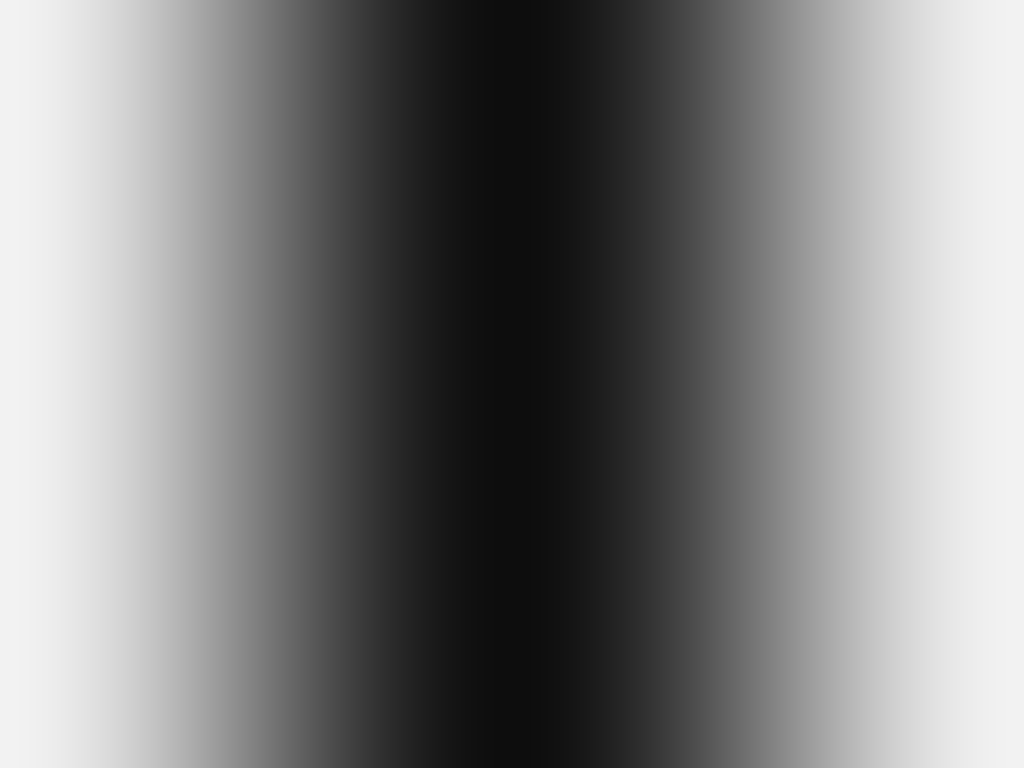 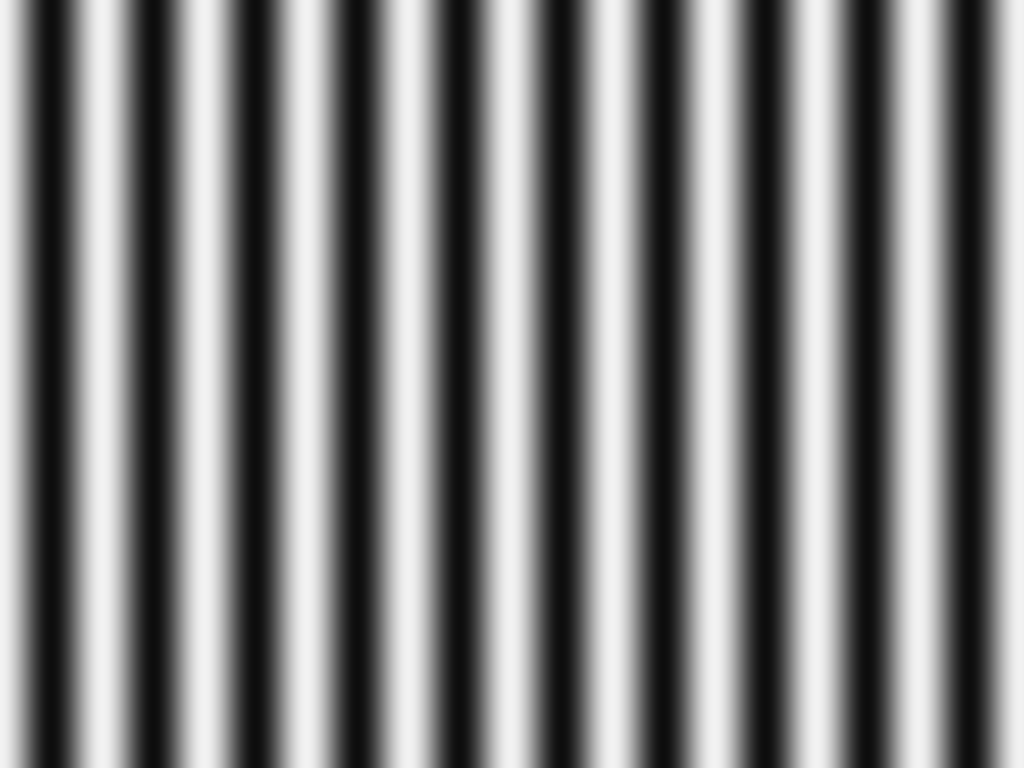 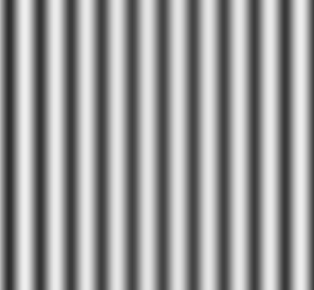 x
=
[Gu et al., 2011]  [Chen et al., 2008]
Low SNR. 7+ images.
[Speaker Notes: Before we go on to results, I will briefly discuss the current techniques which handle these two problems.]
Ceramic Bowl: Interreflections
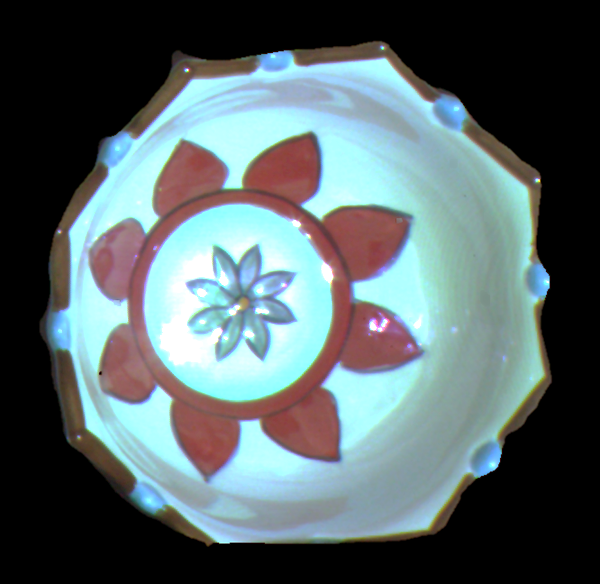 [Speaker Notes: This is a ceramic bowl. There are strong interreflections inside the bowl.]
Projected and Input Images
Projected
Input
Conventional Phase Shifting
[7 images, 2 Frequencies]
Modulated Phase Shifting
[7 images, 1 Frequency]
Micro Phase Shifting [Our]
[7 images, 5 Frequencies]
[Speaker Notes: Replace modulated images. 


Show input images for modulated phase shifting as well. 

First, we consider interreflections.]
Shape Comparison (seven input images)
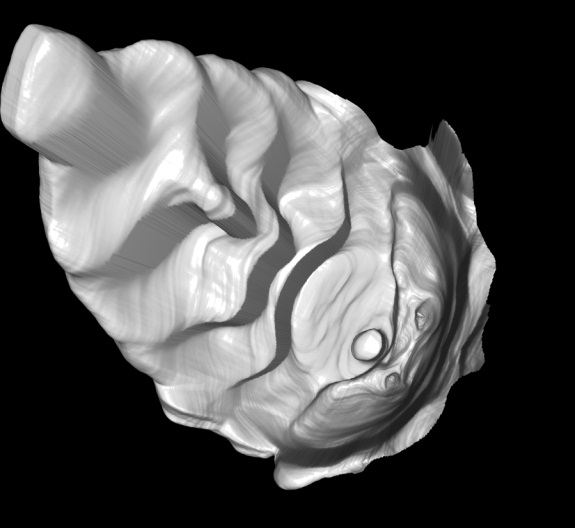 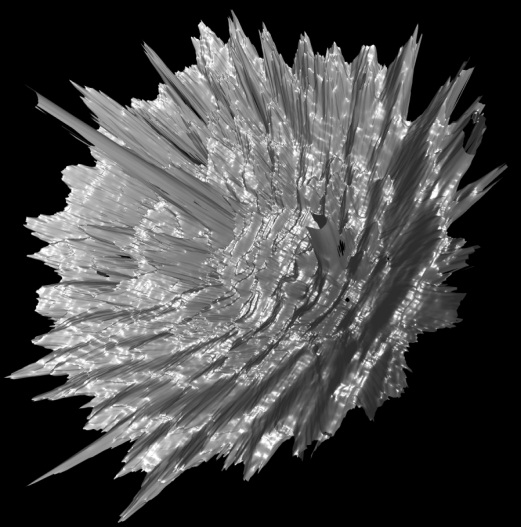 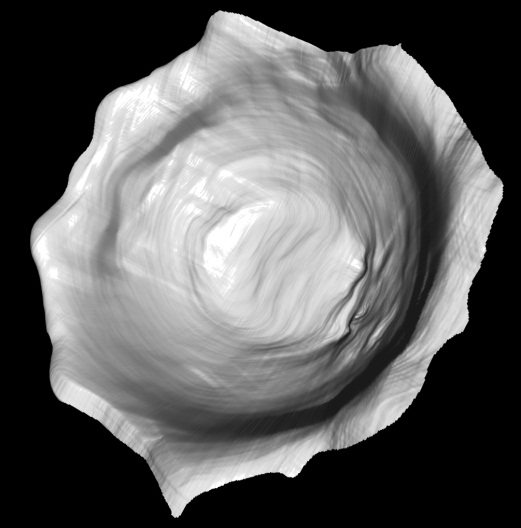 Conventional Phase Shifting
Modulated Phase Shifting
[Gu et al.]
Micro Phase Shifting
[Our]
[Speaker Notes: Citations, our method. 

With only 7 input images, Micro phase shifting produces a high quality reconstruction.]
Lemon: Subsurface Scattering
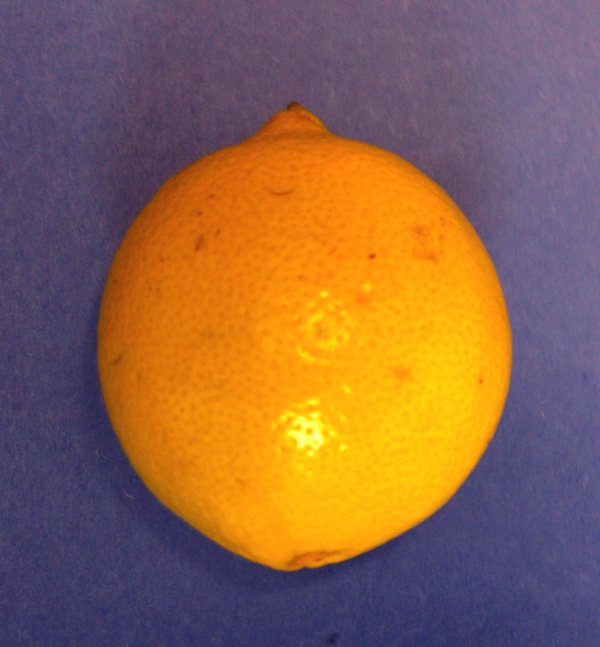 subsurface scacttering
point
projector
[Speaker Notes: This is a lemon. Lemon skin is translucent, resulting in sub-surface scattering.]
Shape Comparison (seven input images)
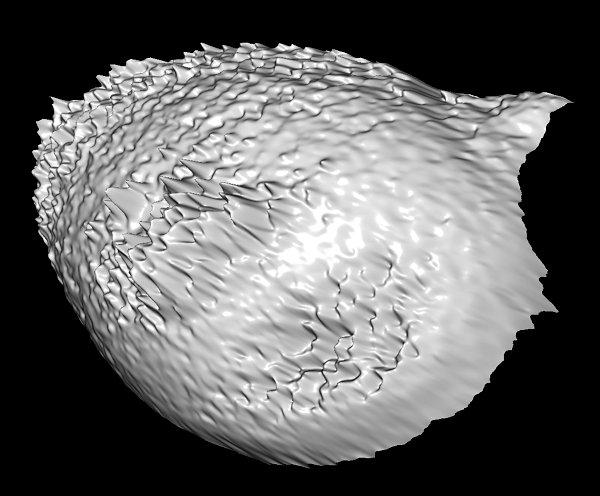 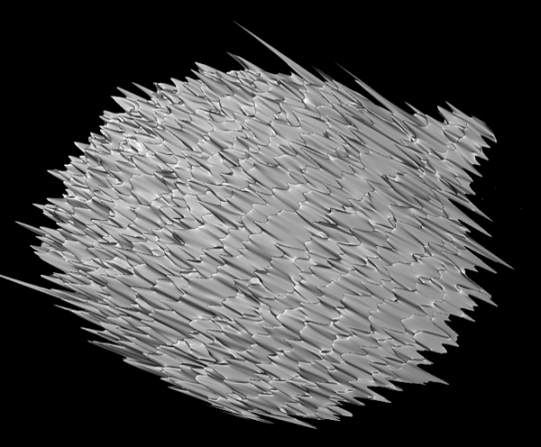 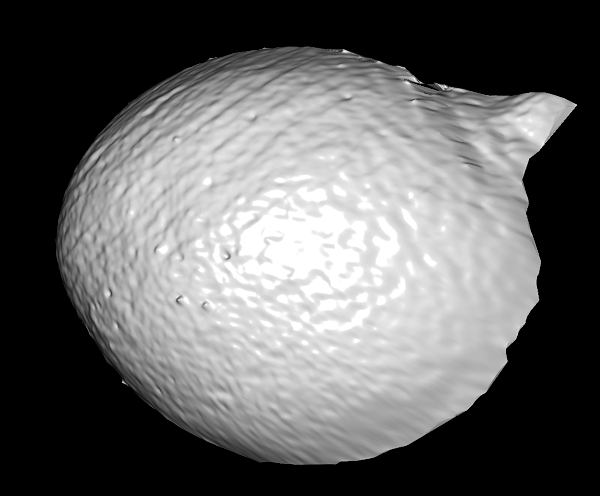 Conventional Phase Shifting
Modulated Phase Shifting
[Gu et al.]
Micro Phase Shifting
[Our]
[Speaker Notes: Here is a comparison of the recovered shapes using 7 input images.]
Russian Dolls: Defocus
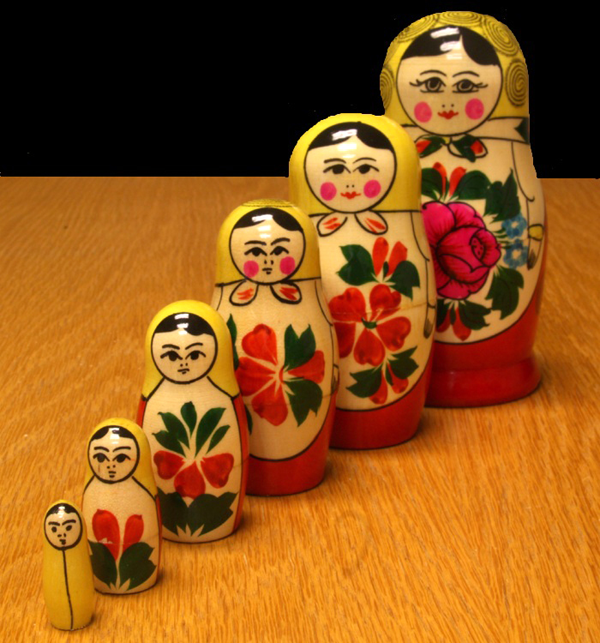 [Speaker Notes: This is a bunch of Russian dolls.]
Shape Comparison (seven input images)
Holes in low albedo regions
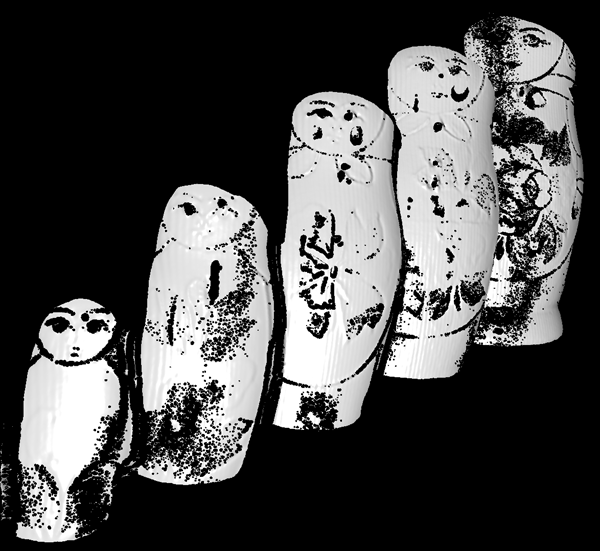 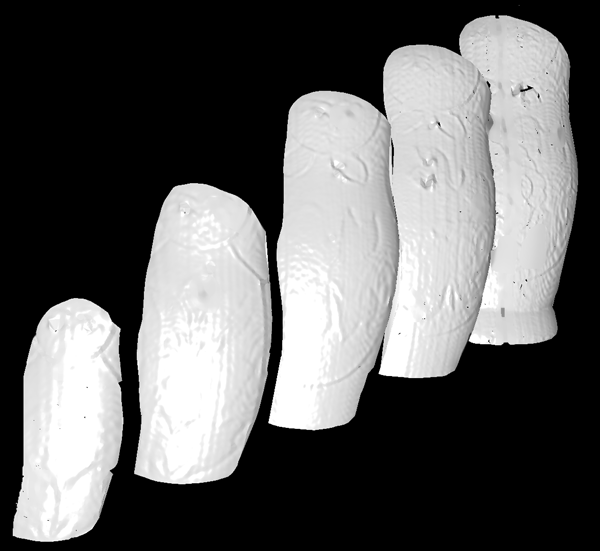 Conventional Phase Shifting
Micro Phase Shifting [Our]
[Speaker Notes: Shapes recovered using both conventional and modulated phase shifting have holes in regions with low albedo. Conventional techniques need to capture a large number of images to account for the effects of defocus. 

In contrast, given a budget of 7 images, Micro phase shifting can capture 5 different frequencies. This helps recovering shape reliably even in low light and high noise conditions.]
Wax Bowl: Interreflections + Scattering
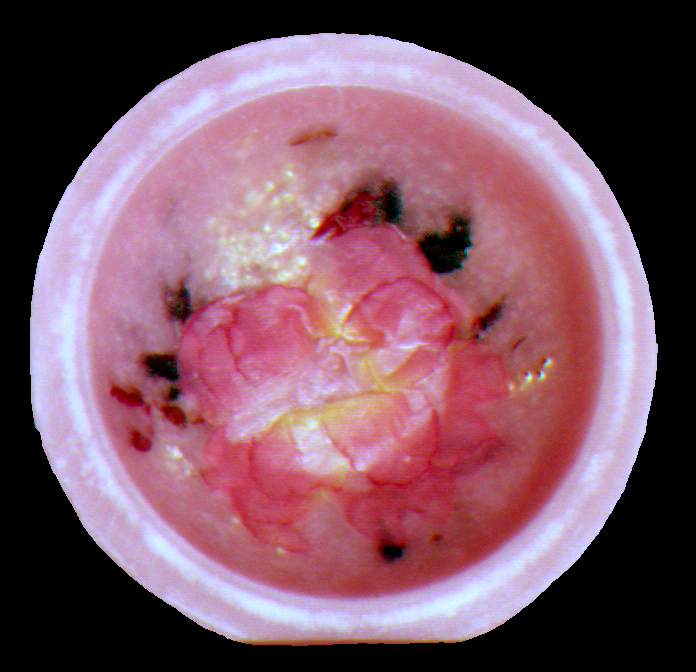 [Speaker Notes: This is a wax bowl. This is a challenging scene because it has both interreflections and strong subsurface scattering.]
Shape Comparison (seven input images)
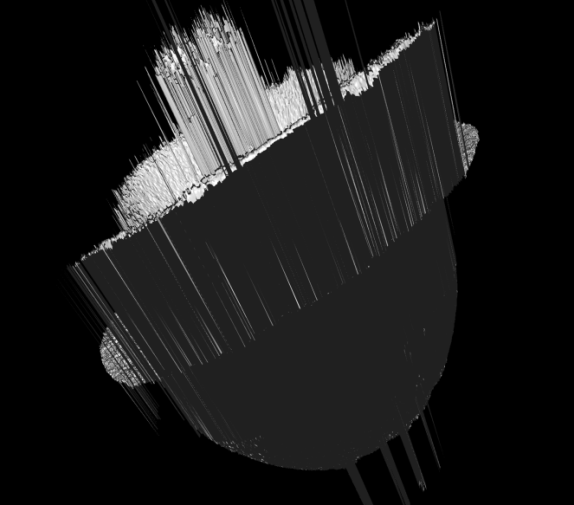 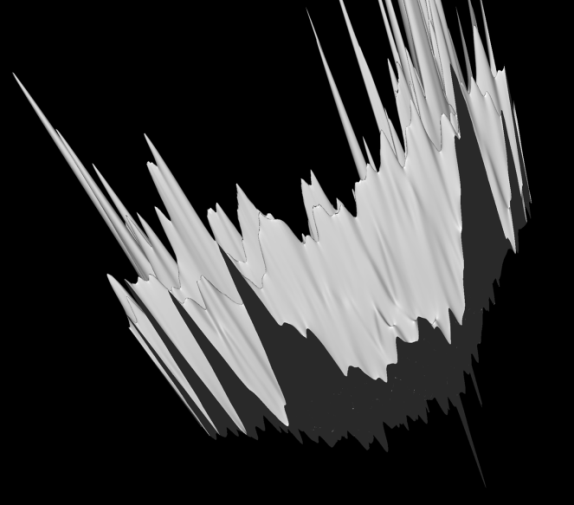 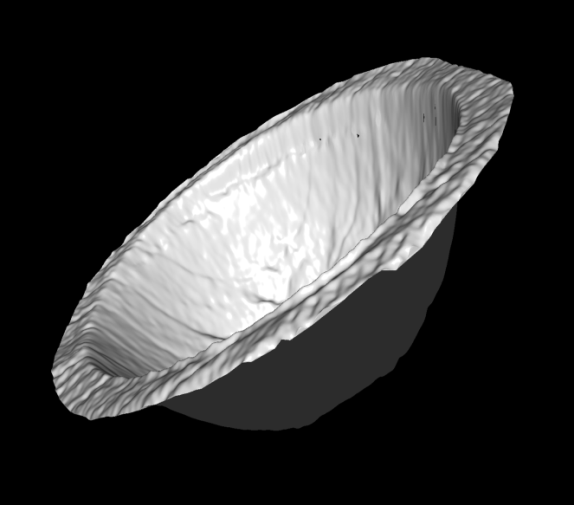 Conventional Phase Shifting
Modulated Phase Shifting
[Gu et al.]
Micro Phase Shifting
[Our]
[Speaker Notes: Shape reconstructed using conventional phase shifting has large errors due to interreflections. 

Modulated phase shifting relies on explicitly separating the direct component. Due to low direct component for translucent materials, the shape is extremely noisy. 

With only 7 input images, micro phase shifting achieves a high quality reconstruction.]
Recovered Shape: Micro Phase Shifting
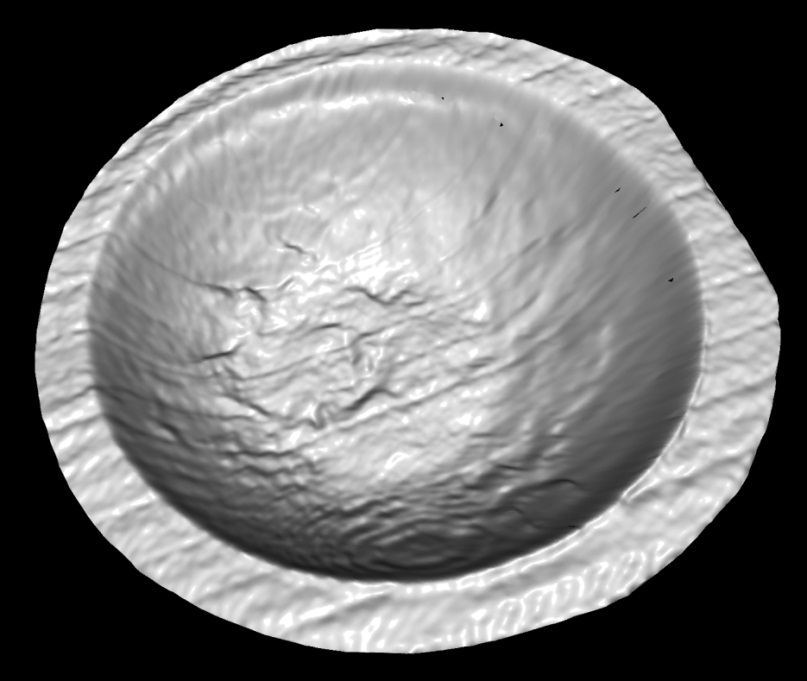 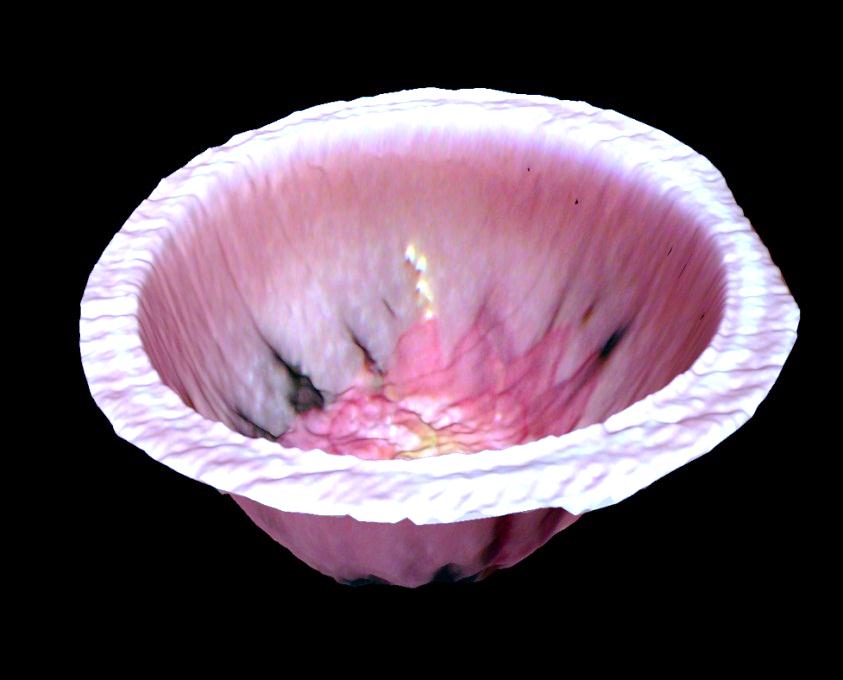 Failure Case: Shiny Metal Bowl
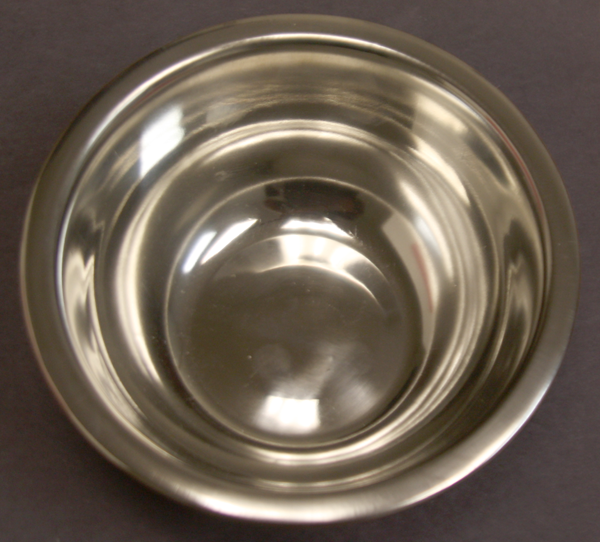 Specular interreflections
[Speaker Notes: This is a shiny metal bowl. There are high-frequency specular interreflections inside the bowl.]
Shape Comparison
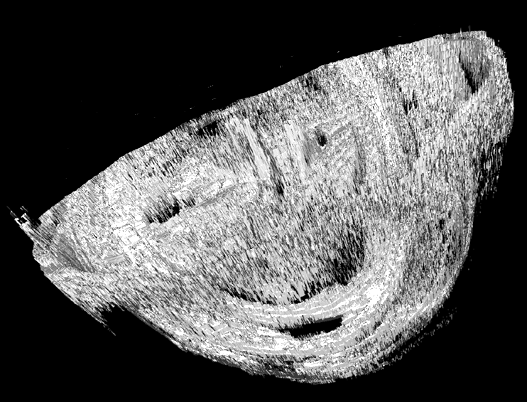 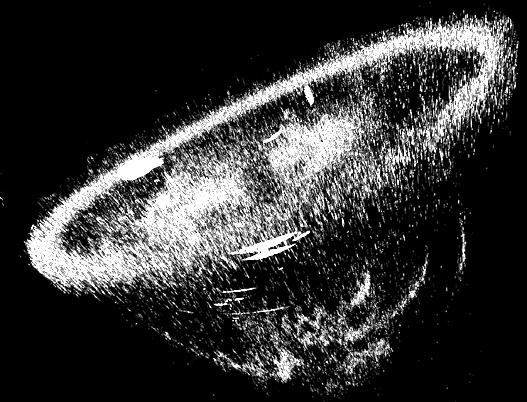 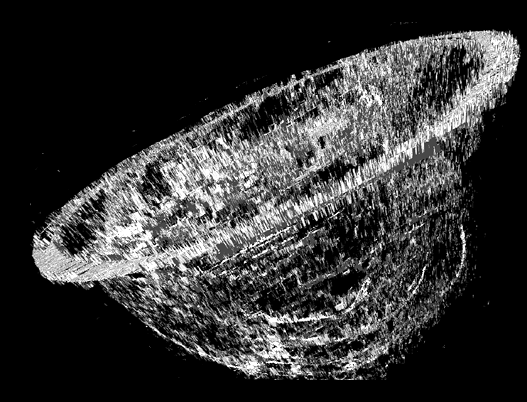 Conventional Phase Shifting
Modulated Phase Shifting
[Gu et al.]
Micro Phase Shifting
[Our]
[Speaker Notes: In this case, the light transport in the scene is not low frequency. As a result, shapes reconstructed using all the techniques have large holes and errors.]
Discussion: Frequency Selection
light transport bandwidth
defocus 
kernel
projected
frequency
frequency
frequency
Invariance to interreflections
Amplitude attenuation
projector 
resolution
defocus 
kernel
similar amplitudes
frequency
frequency
Invariance to defocus
Not resolvable by projector
[Speaker Notes: Let’s talk about how we select our frequencies. 

Higher are better, but there is a problem too. So, there is a tradeoff. 

Similarly, while choosing the bandwidth, narrow is better, but there is a problem too. 

So, there are these tradeoffs. 


To handle the first tradeoff optimally, we need to know the light transport characteristics of the scene a priori, which may or may not be available. The second one is accounted for in our frequency selection algorithm. More details and code are in the paper and on the project webpage.]
Summary: Micro Phase Shifting
Narrow, 
High-Frequency  Band
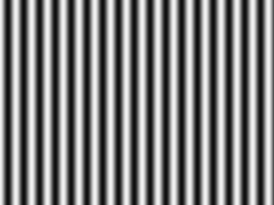 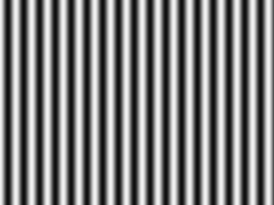 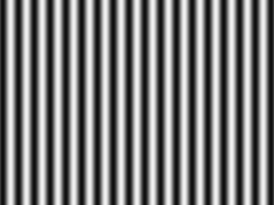 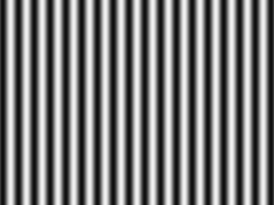 amplitude
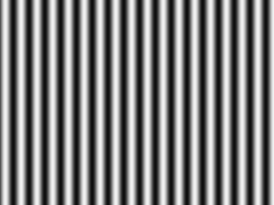 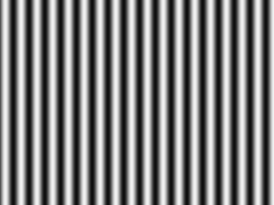 frequency (w)
Patterns in Narrow High-Frequency Band
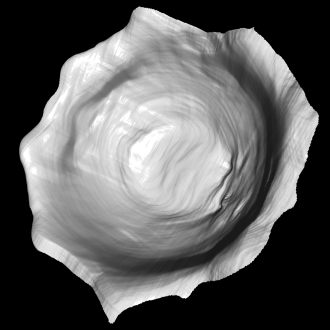 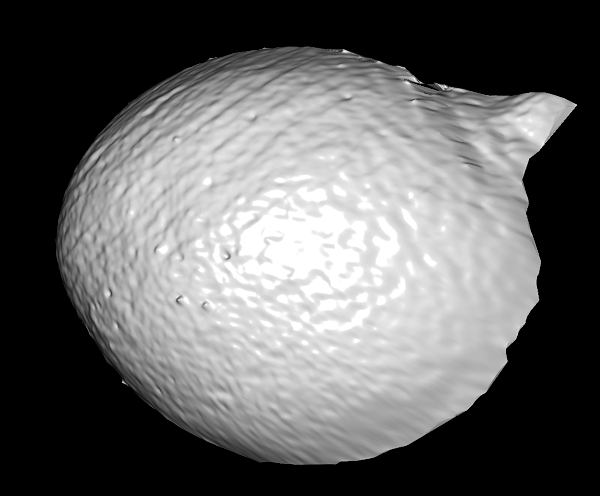 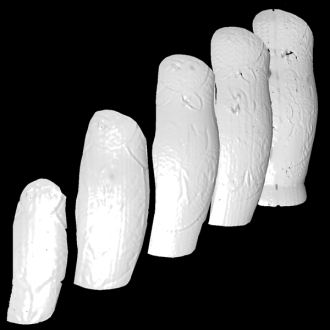 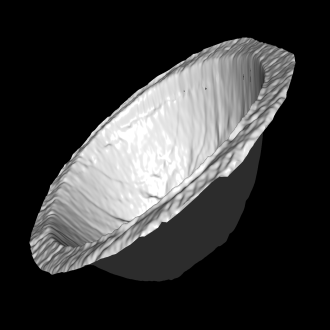 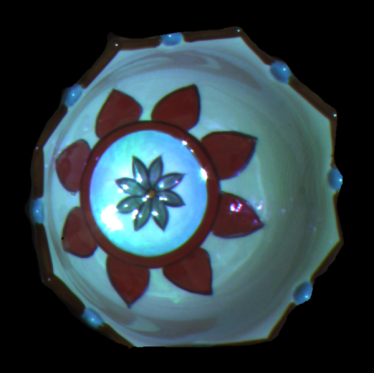 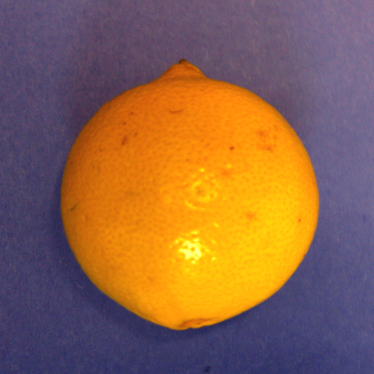 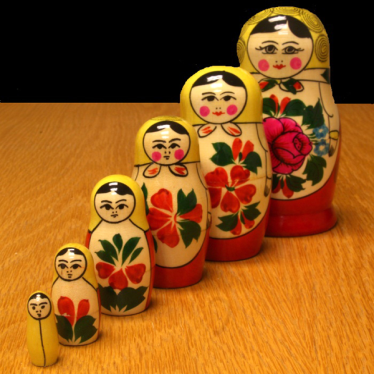 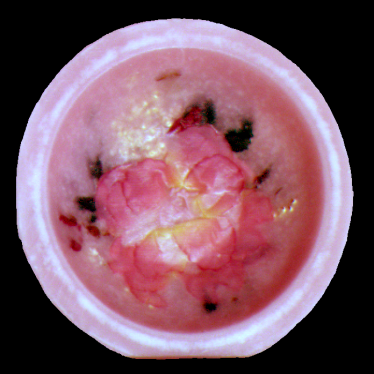 Shape Recovery with Interreflections and Defocus
[Speaker Notes: With only a small number of images, Micro phase shifting makes it possible to recover the structure of complex scenes that are traditionally considered hard. 

For high resolution results, please look at the attached powerpoint file. 

For further details, please refer to the paper and the supplementary technical reports.]